Specialty Workshop
Solar Car Challenge
Levels of Participation
Classic
Veteran Classic
Advanced
Solar-Electric
Classic Division
Solar cells less than 19% efficient
No hub motors
Lead/Acid Batteries
2018 Classic Division Champion: Solar Cats
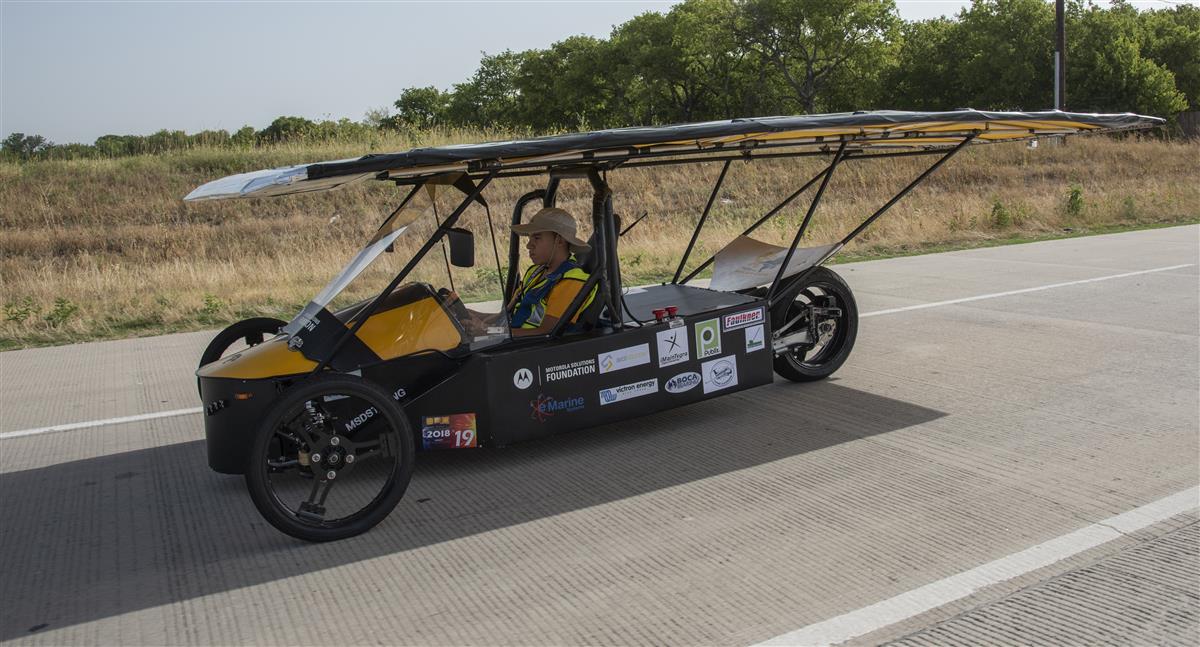 Advanced Classic Division
Same as Classic Division
*New*: Teams participating more than 2 years
2018 Advanced Classic Division Champion: Iron Lions
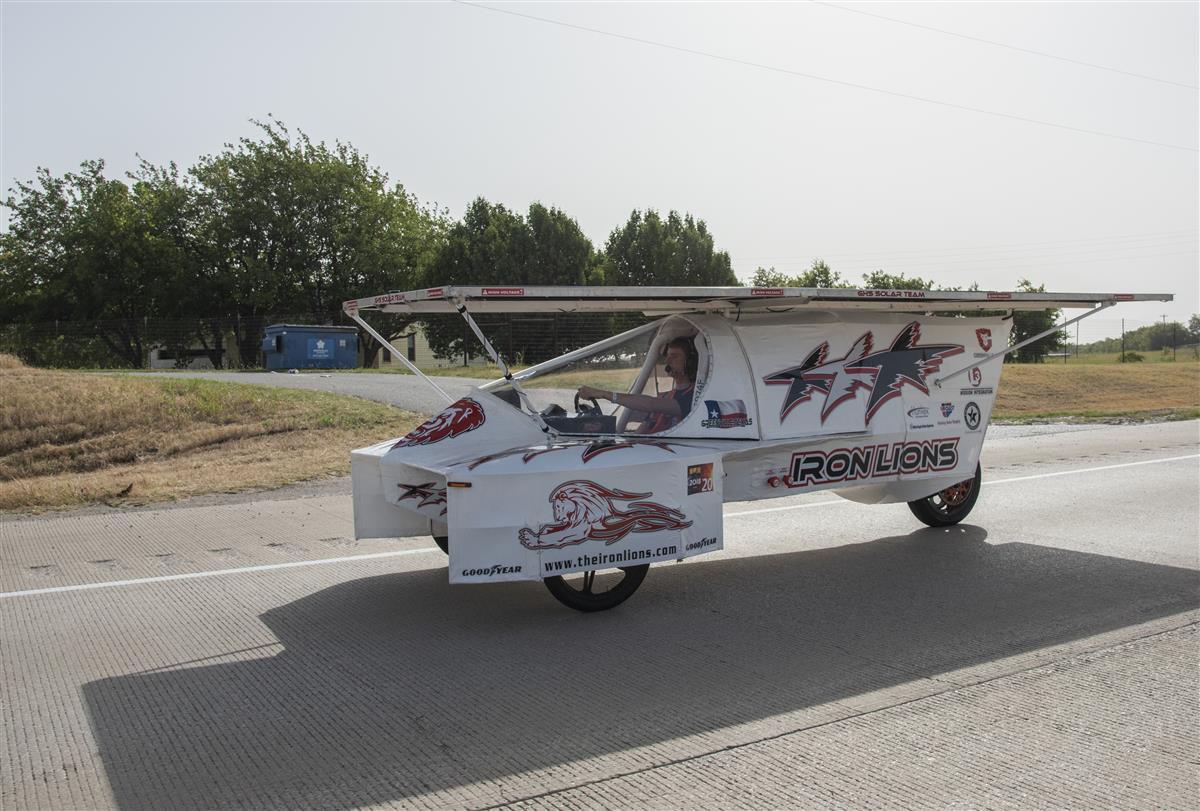 Advanced Division
Solar cells limited by cell cost
Any Motor 
Any battery chemistry
Use of University body molds is allowed
2018 Advanced Division Champion: Houston Solar Race Team
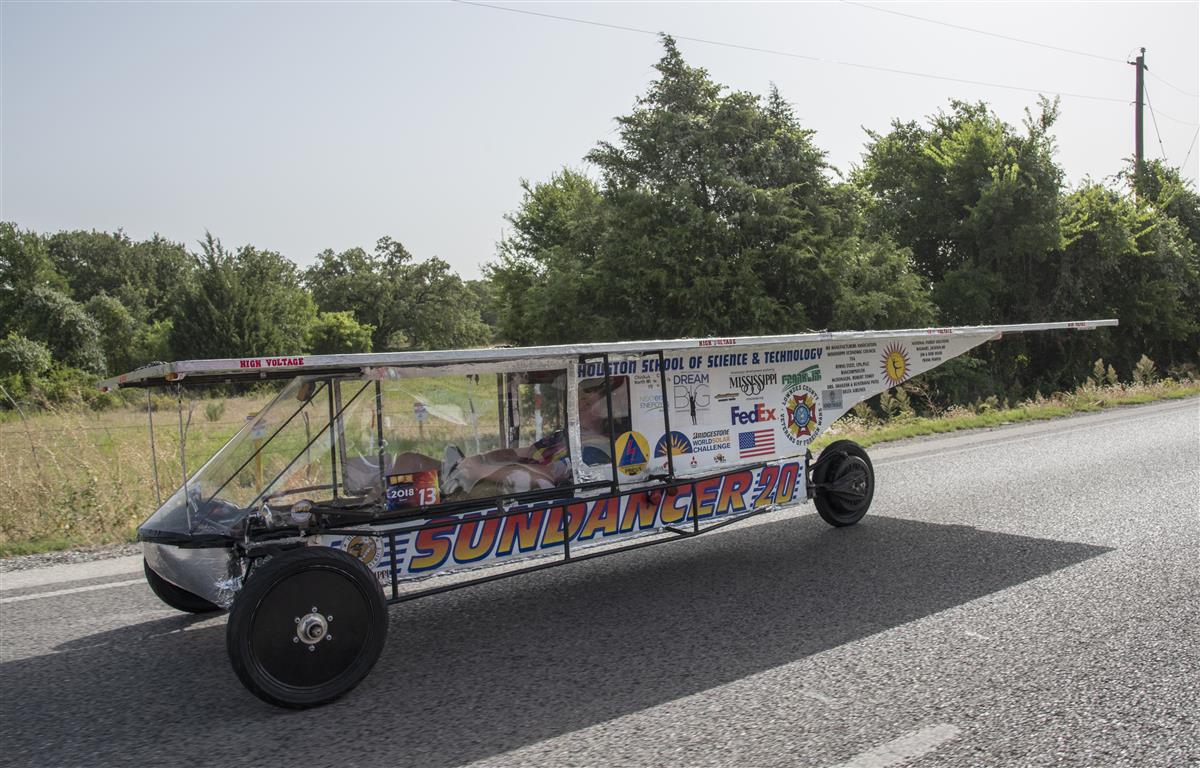 Electric-Solar Powered Division
19% Solar Cell Efficiency
No hub motors
Two-person vehicle
Pb-Acid (2 packs x 2Kw.h)
Separate Charging Station
2018 Electric-Solar Powered Division Champion: All Saints
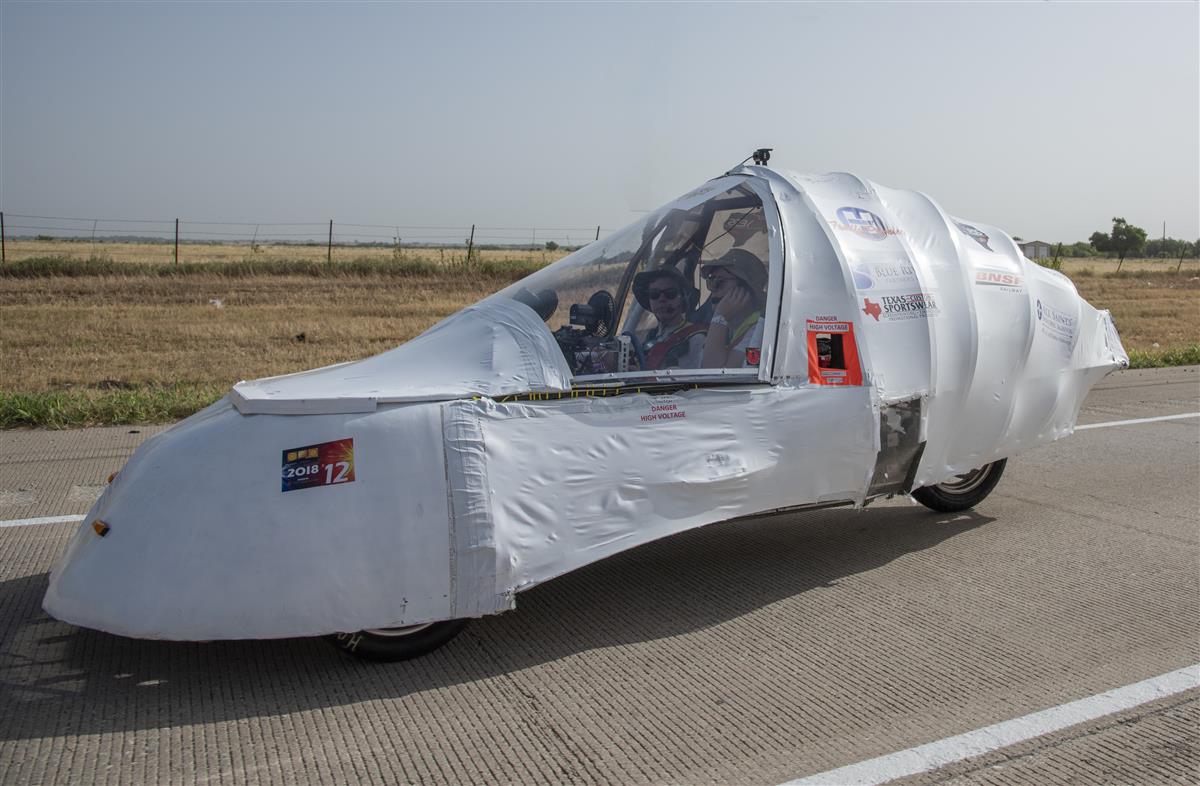 Specialty Workshop
Building the Vehicle Frame
Getting your car rolling
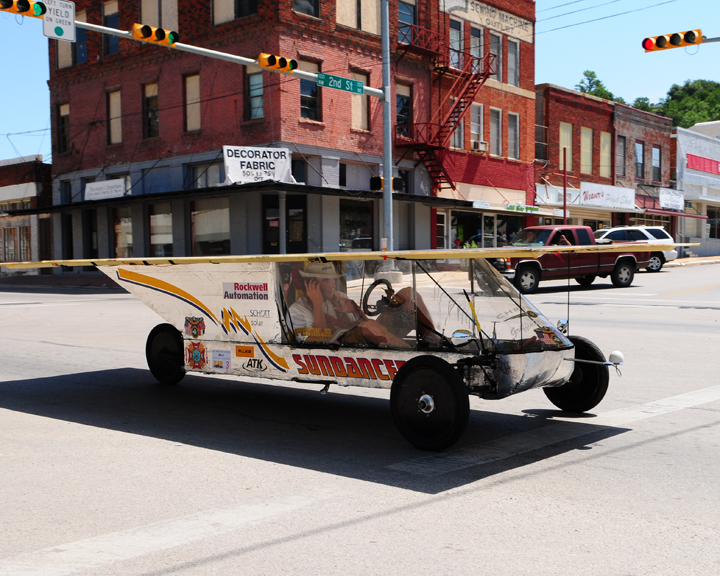 Building the Vehicle Frame
Materials 
Roll bar and Crush Zones
Suspension and Steering
Wheels and Brakes
Material for the frame
Steel
Mild/Carbon Steel
Really easy to work with (MIG welding)
Inexpensive (<$1/foot)
Heavy
Can be easily changed/modified
Readily accessible
Comes in a large variety of sizes and wall thicknesses
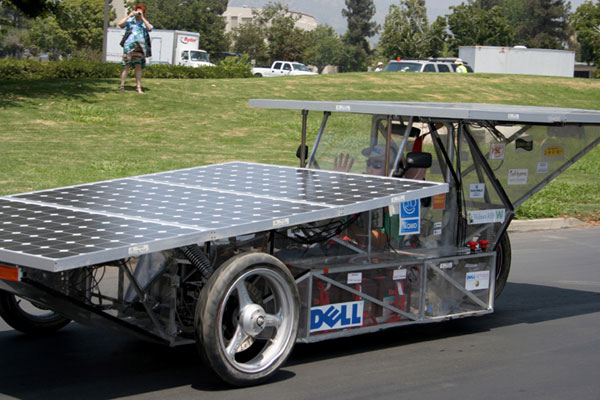 Material for the frame
Steel
Chromoly Steel
Harder to weld (requires TIG welding)
More expensive ($4/foot) (+welding wire @ $15/lb)
Light weight
Can be easily changed/modified
Comes in a large variety of sizes and wall thicknesses
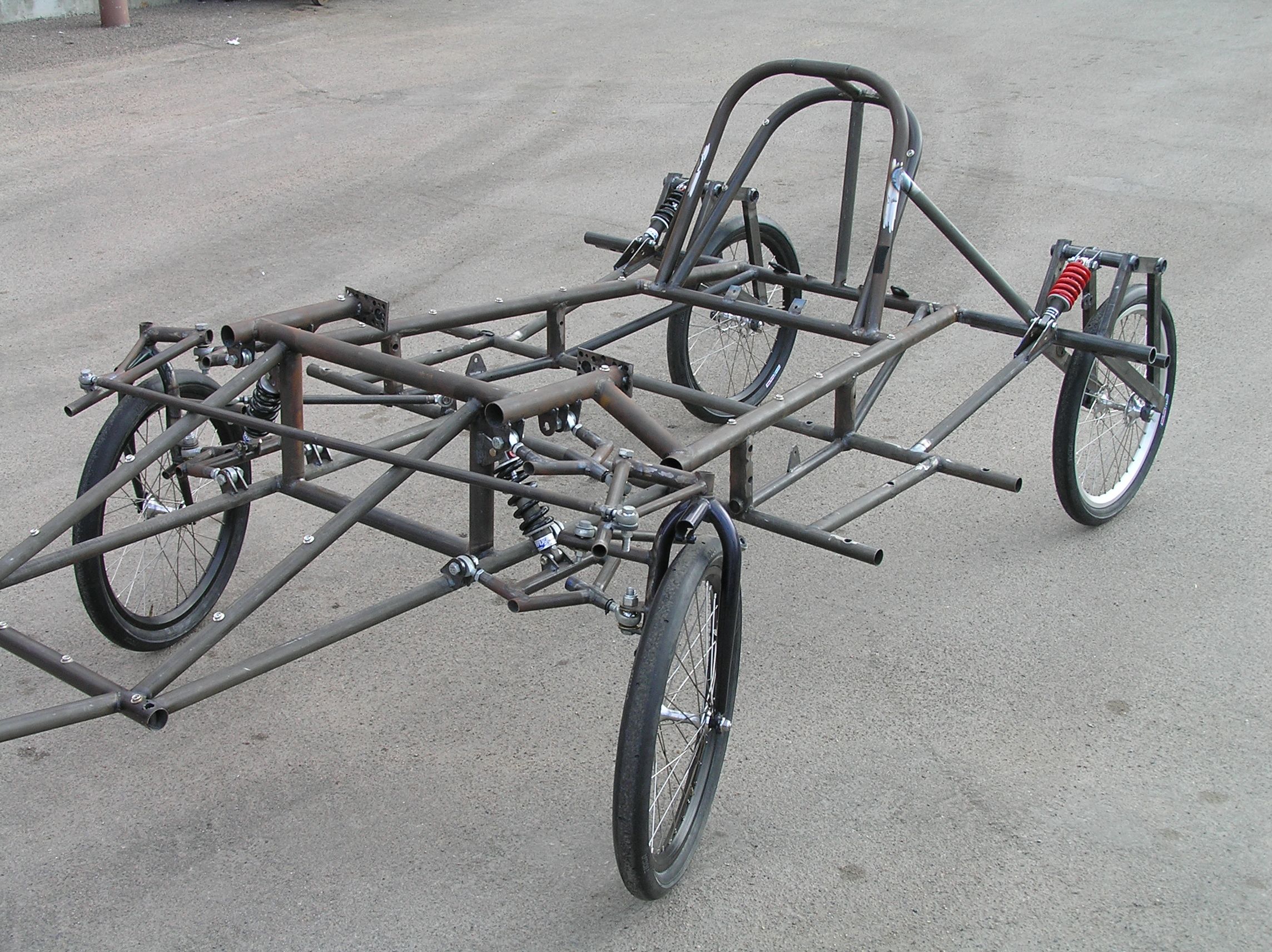 Material for the frame
Aluminum
Very stiff for its weight
Harder to weld (requires TIG welding)
Needs more material to resist fatigue
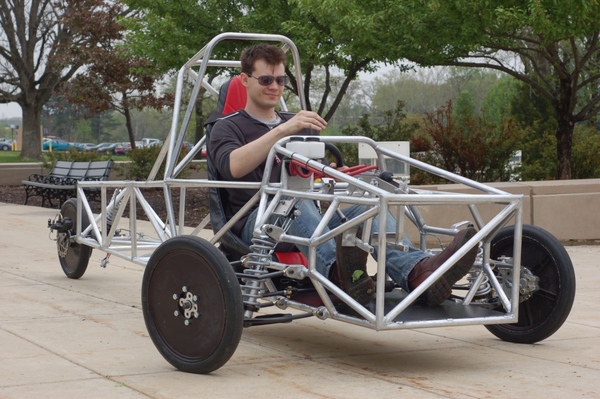 Material for the frame
Wicks Aircraft    www.wicksaircraft.com
Aluminum and 4130 Chromoly in a lot of size choices
Online Metals www.onlinemetals.com
Titanium and a variety of plastics and metals
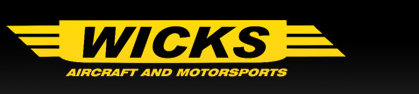 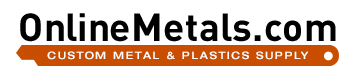 Material for the frame
Carbon Fiber (composites)
Lightest and stiffest
Can be formed to any shape
Expensive
Needs careful planning
Learning curve is steep
Very hard to repair on the side of the road
Need professional engineer certification if used for roll cage, roll bar, or crush zone
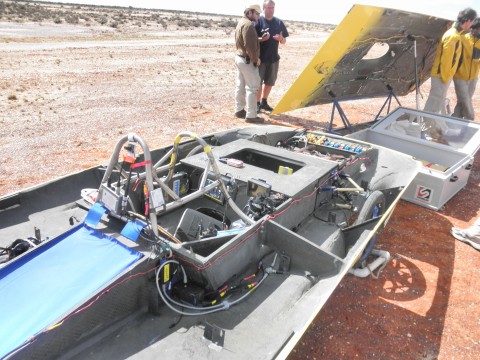 Material for the frame
Composites: Carbon fiber,  resins, vacuum bag materials, and core materials
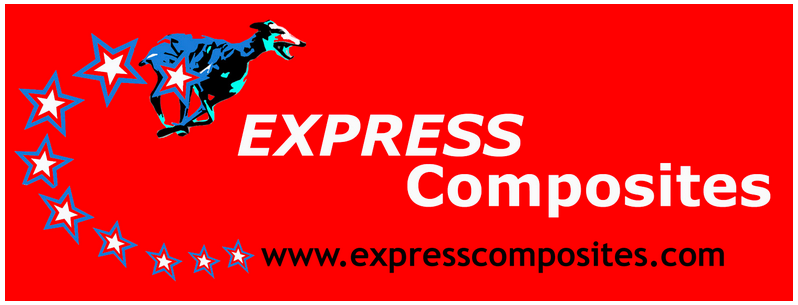 Roll Bar and Crush Zone
Roll cage must:
encompass the entire driver
be integral part of the structure
be designed to deflect body/array panels away from the driver
allow 5 cm of clearance between the driver and the roll cage
meet minimum diameter and wall thickness rules
Roll Bar and Crush Zone
Roll Bar
Roll Bar
Side View
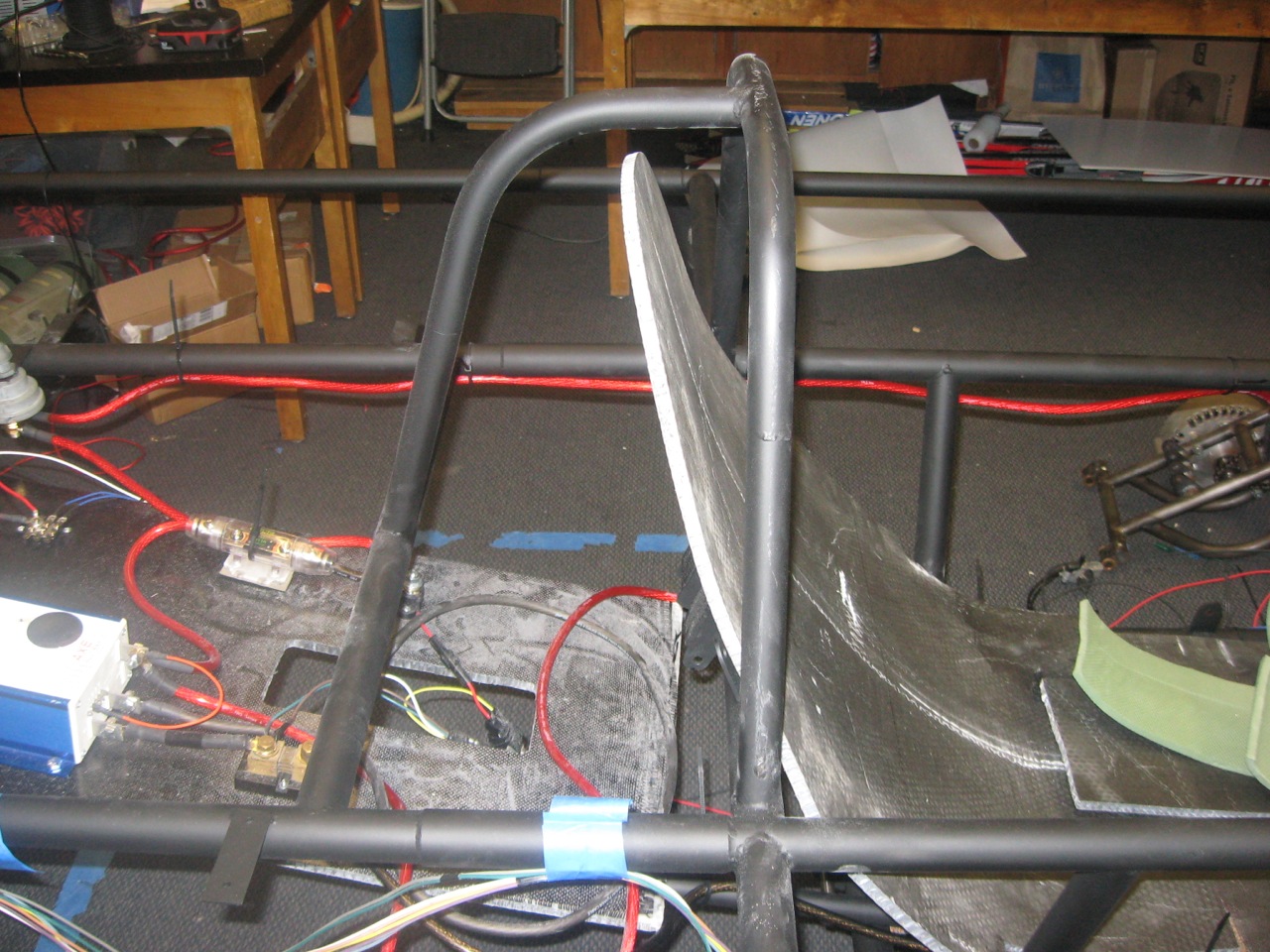 Front View
Roll Bar and Crush Zone
Crush zone must:
be designed to absorb impact from a collision
protect the driver from front, side, and rear collisions
have a minimum of 15 cm of horizontal distance from all parts of the driver’s body

Teams  must be able to demonstrate a specific, adequate crush zone in order to compete. Insufficient regard for structural safety will result in disqualification.
Crush Zone
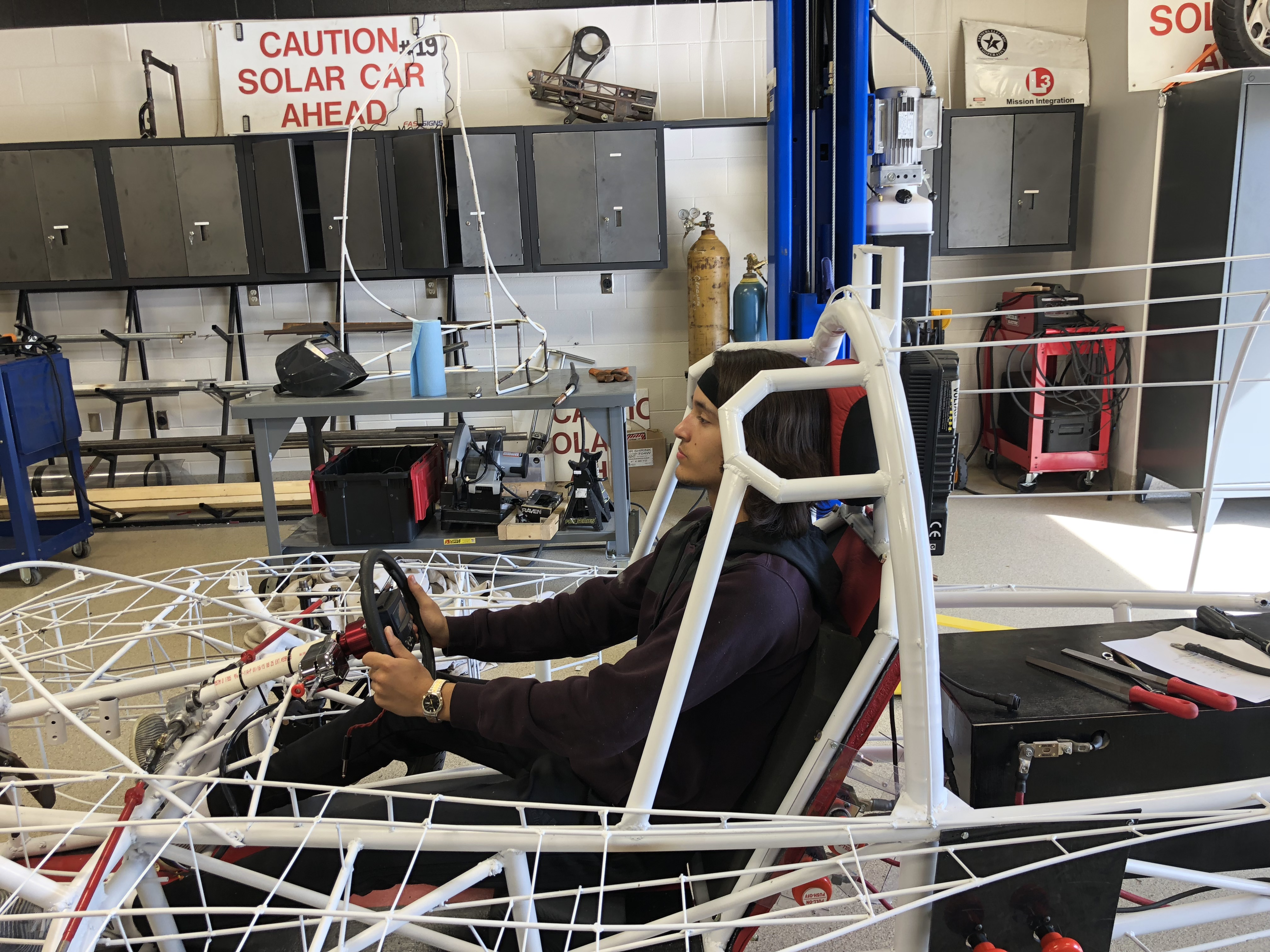 Crush Zone
Specialty Workshop
Wheels, Brakes, Suspension
Wheels
One of the most difficult parts to source
Choices need to be made very early in the design process
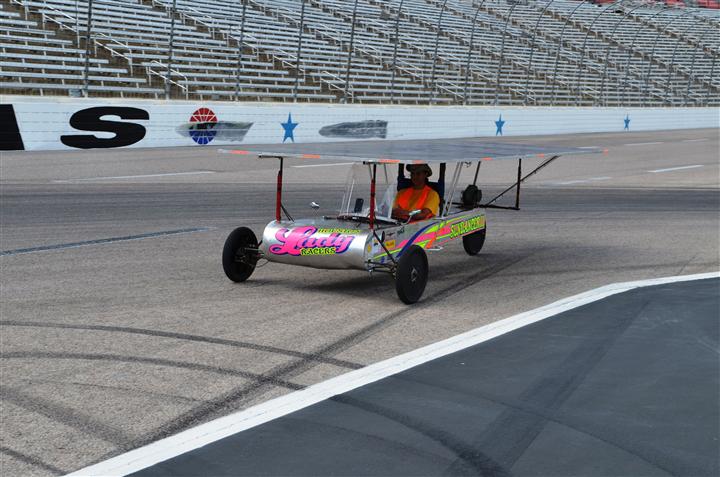 Wheels
Four wheel designs
More parts means higher cost
Harder to get alignment correct
Weight distribution less critical
Much safer in the event of a flat
Can “straddle” dead animals on the road
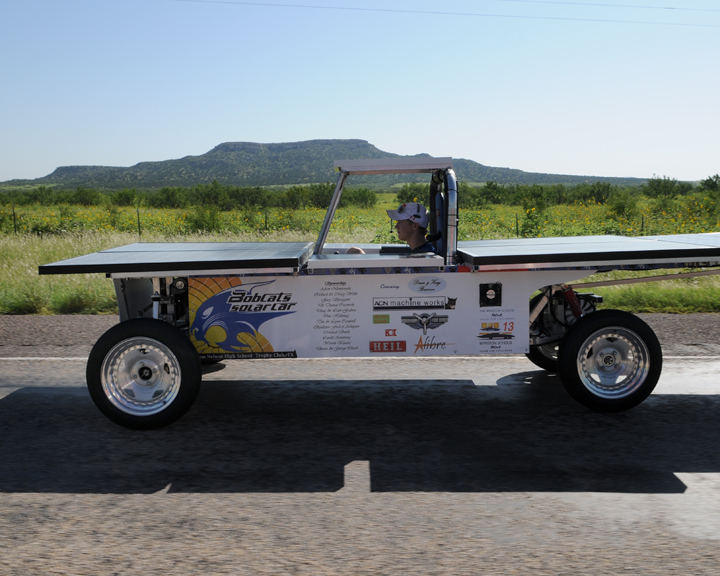 Wheels
Wheel choices (must be able to handle the weight of the car and lateral forces from turning)
NGM wheels and tires
Motorcycle
Junior Dragster
Bicycle
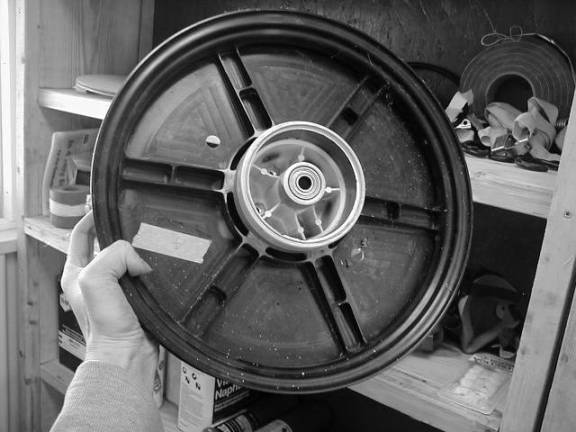 Wheels
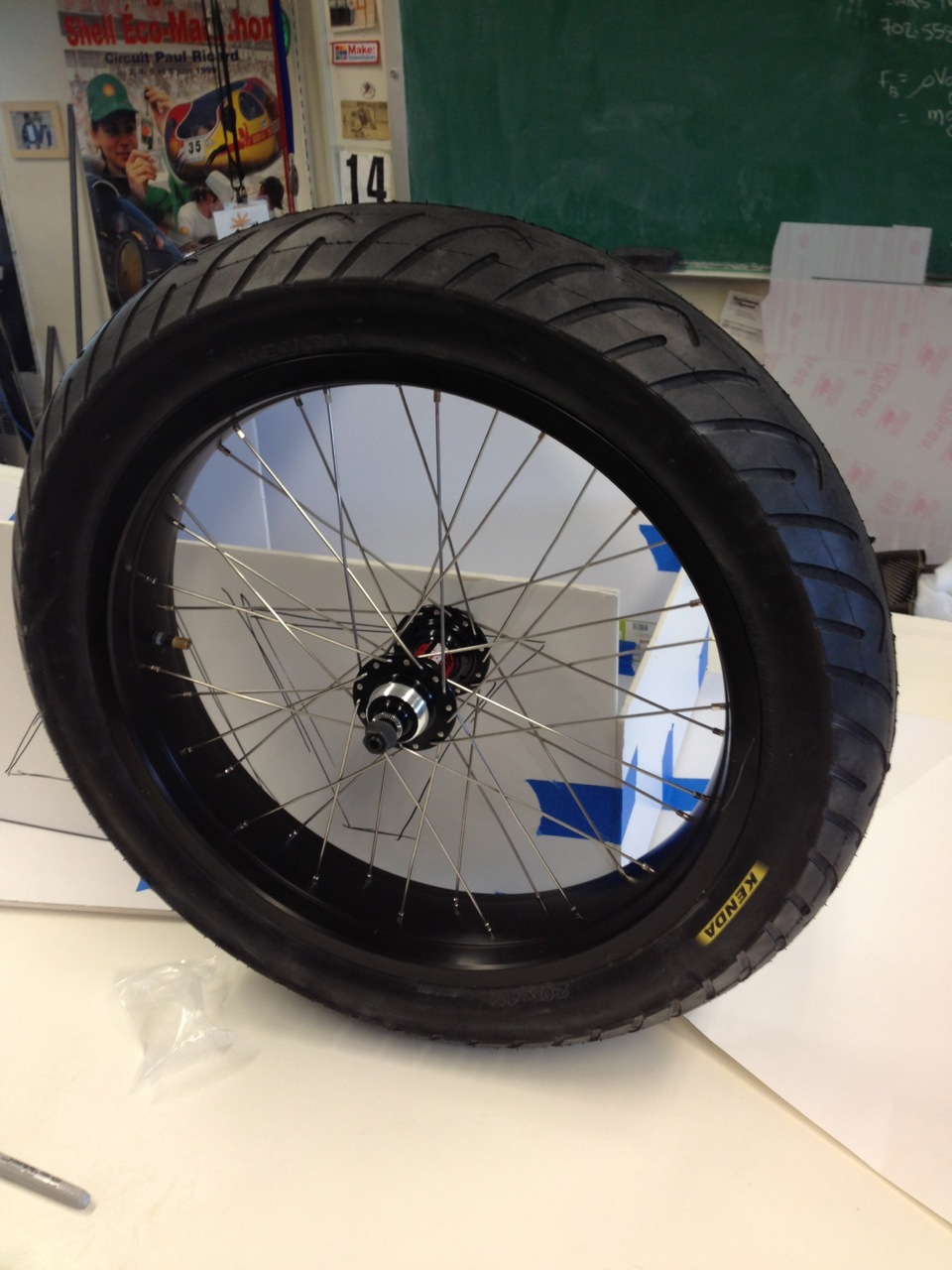 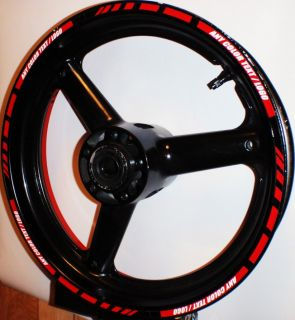 Wheels
Summit Racing  www.summitracing.com

Universal Cycles  www.universalcycles.com

Local motorcycle boneyard or ebay.com
Brakes
Solar car must have two, independent, braking systems that allow the driver to stop the vehicle safely and quickly.
Most cars use hydraulic disk brakes
MCP single caliper brakes are easy to install and relatively inexpensive.
BMI Karts   www.bmikarts.com
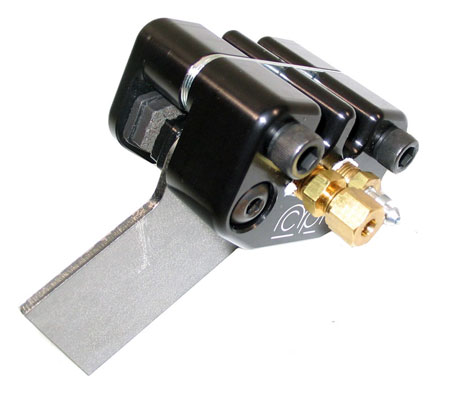 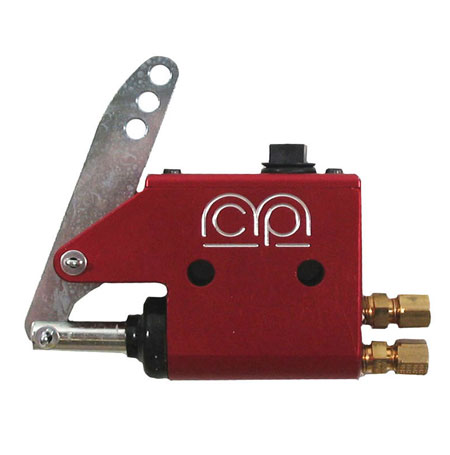 Brakes
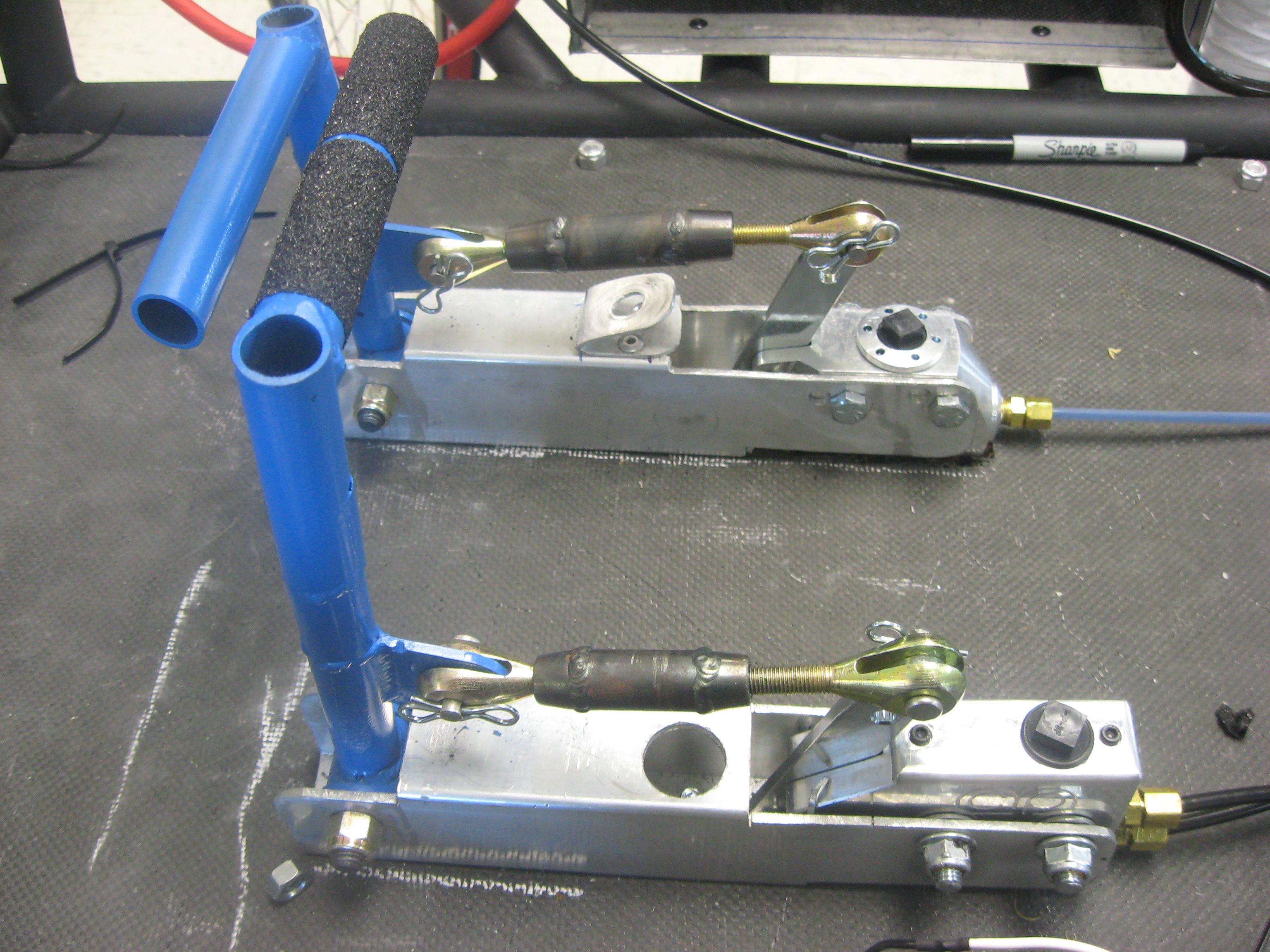 Brakes
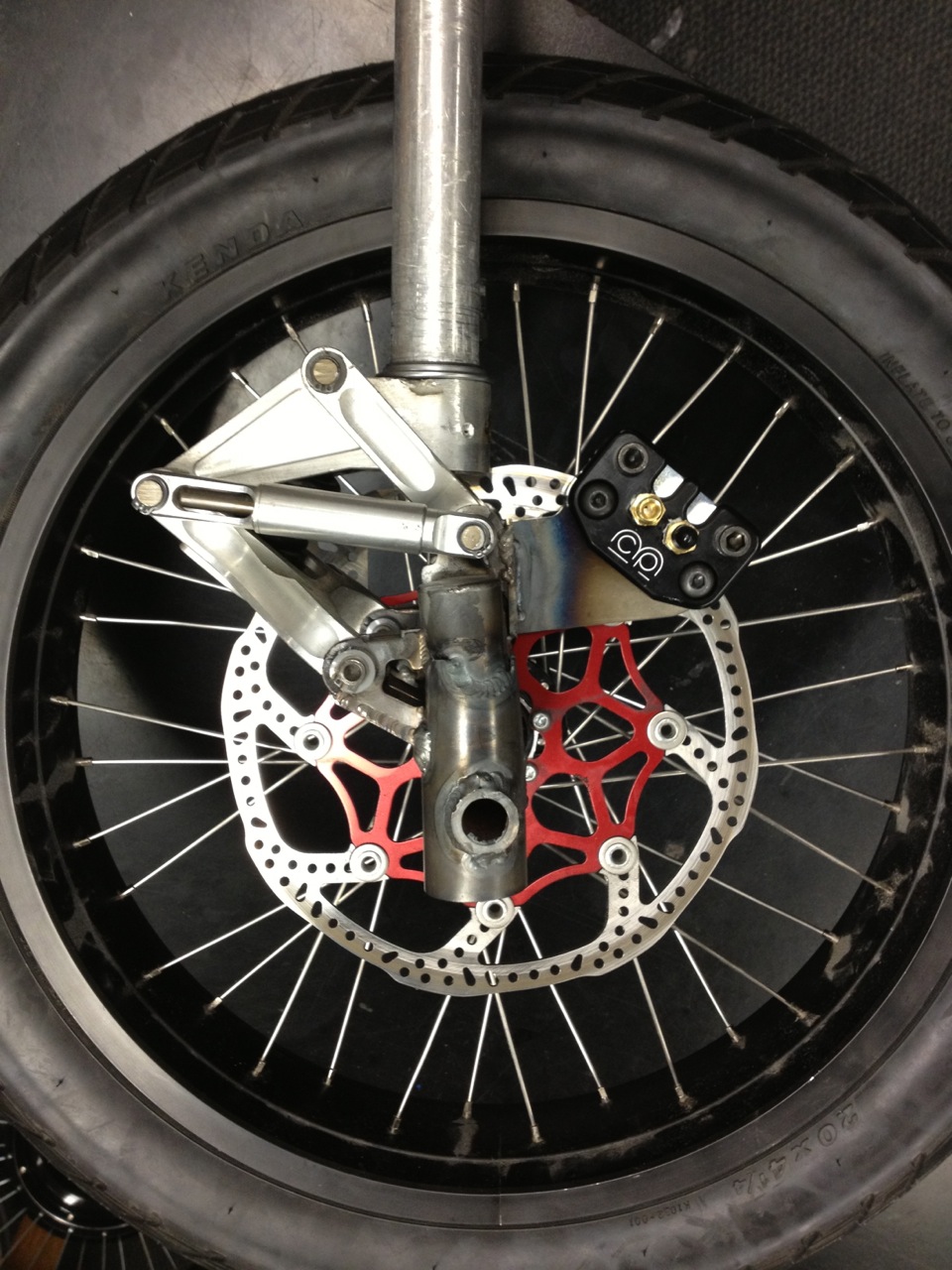 Brakes are tested both statically and dynamically at the event.

Many vehicles have brake problems . Brakes must be tested before you arrive at the event!
Suspension
Suspension systems
More important on the road than on the track
Adds weight and complexity to the vehicle
Protects sensitive and expensive solar and electric parts
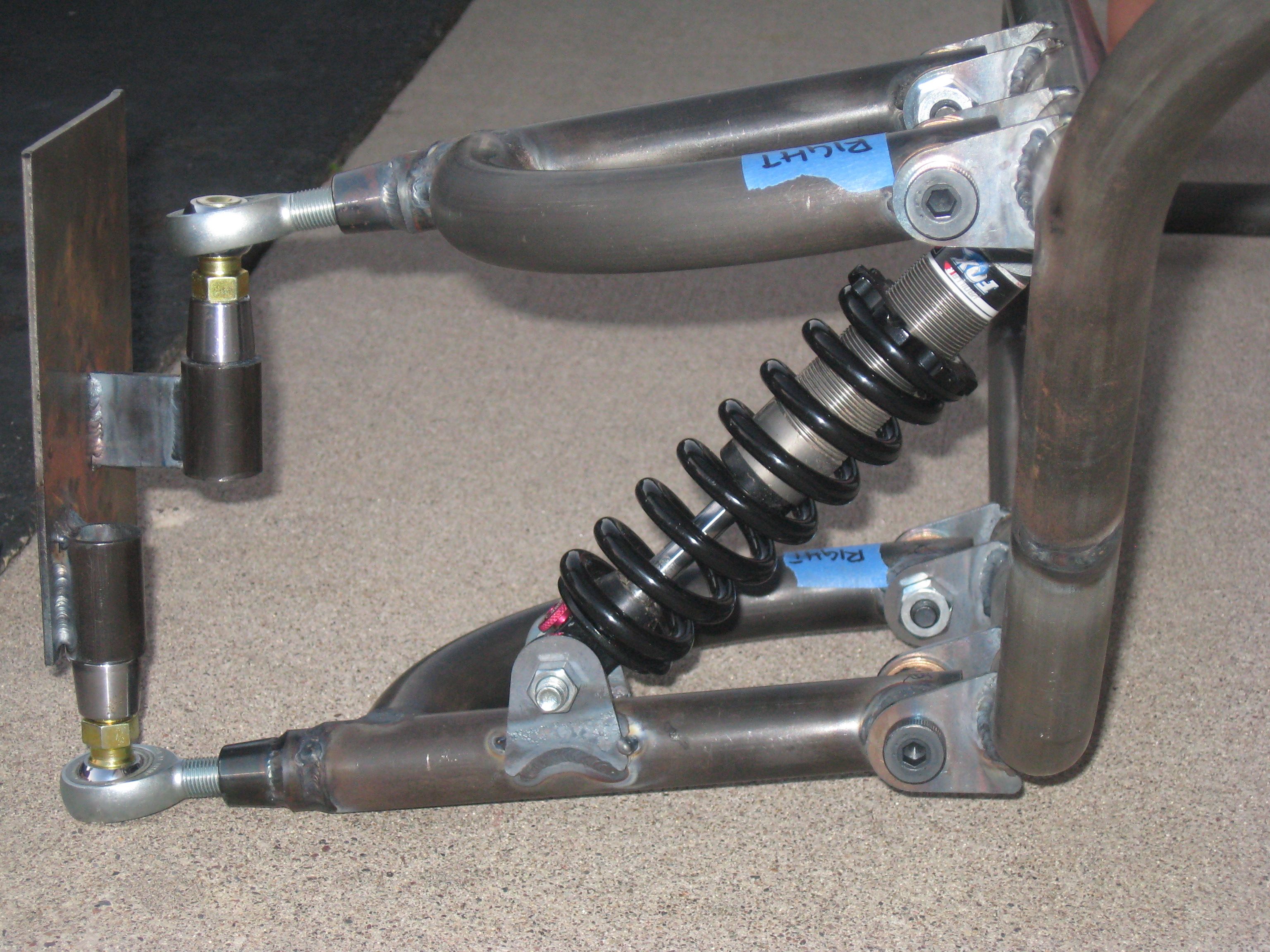 Suspension
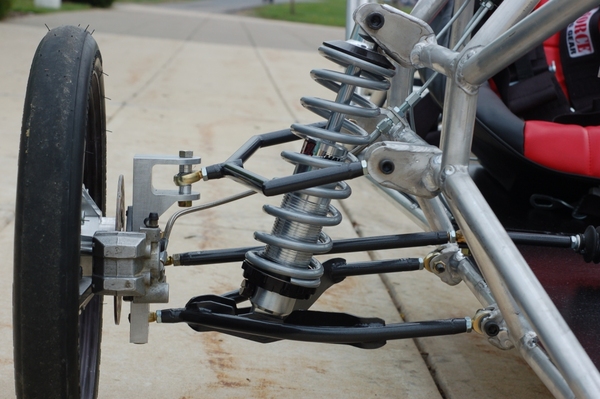 Alignment
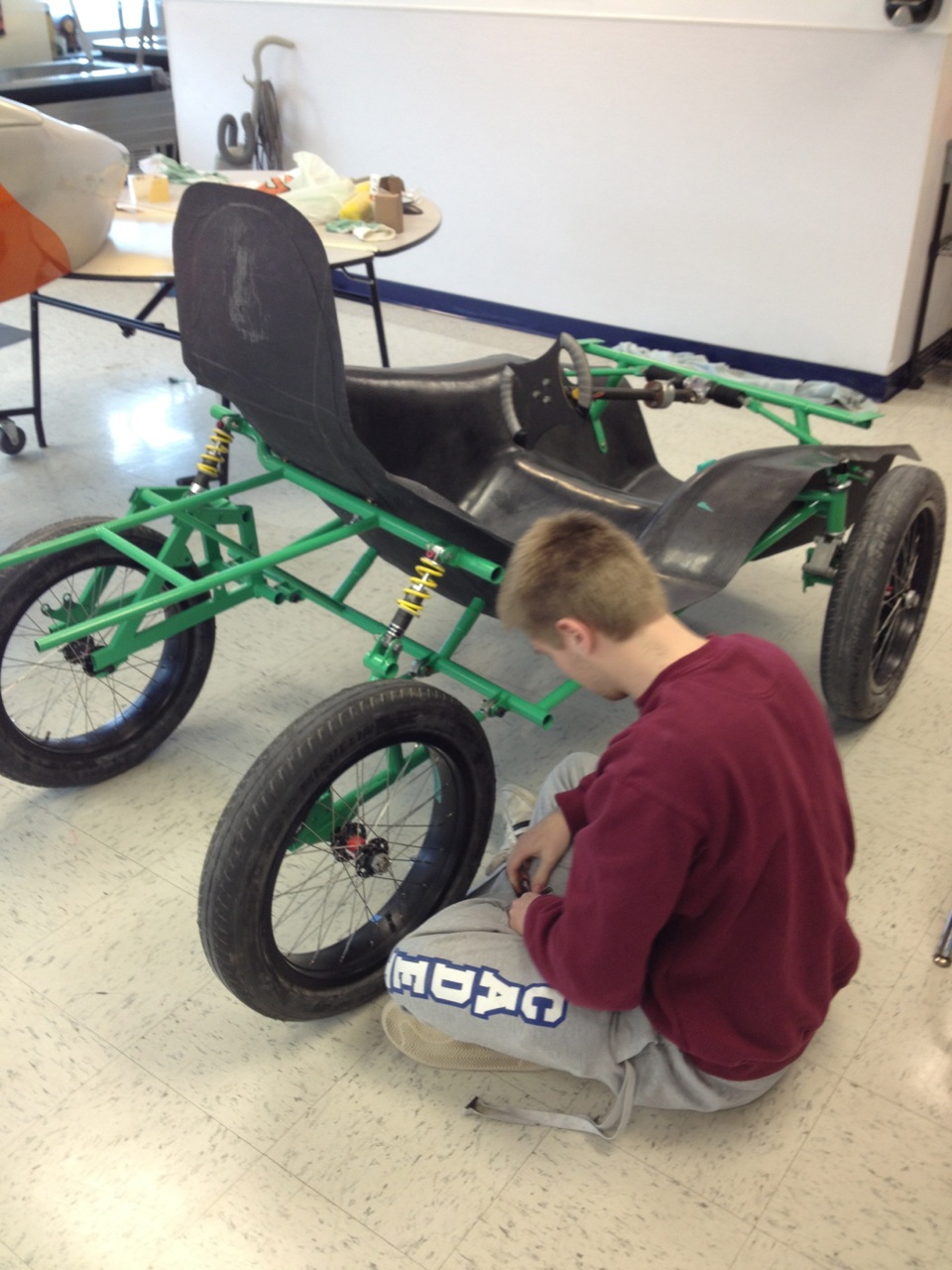 Suspension design and alignment have a huge effect on vehicle performance and handling.
Adding adjustability is worth the added weight.
Alignment should be checked everyday!
Alignment
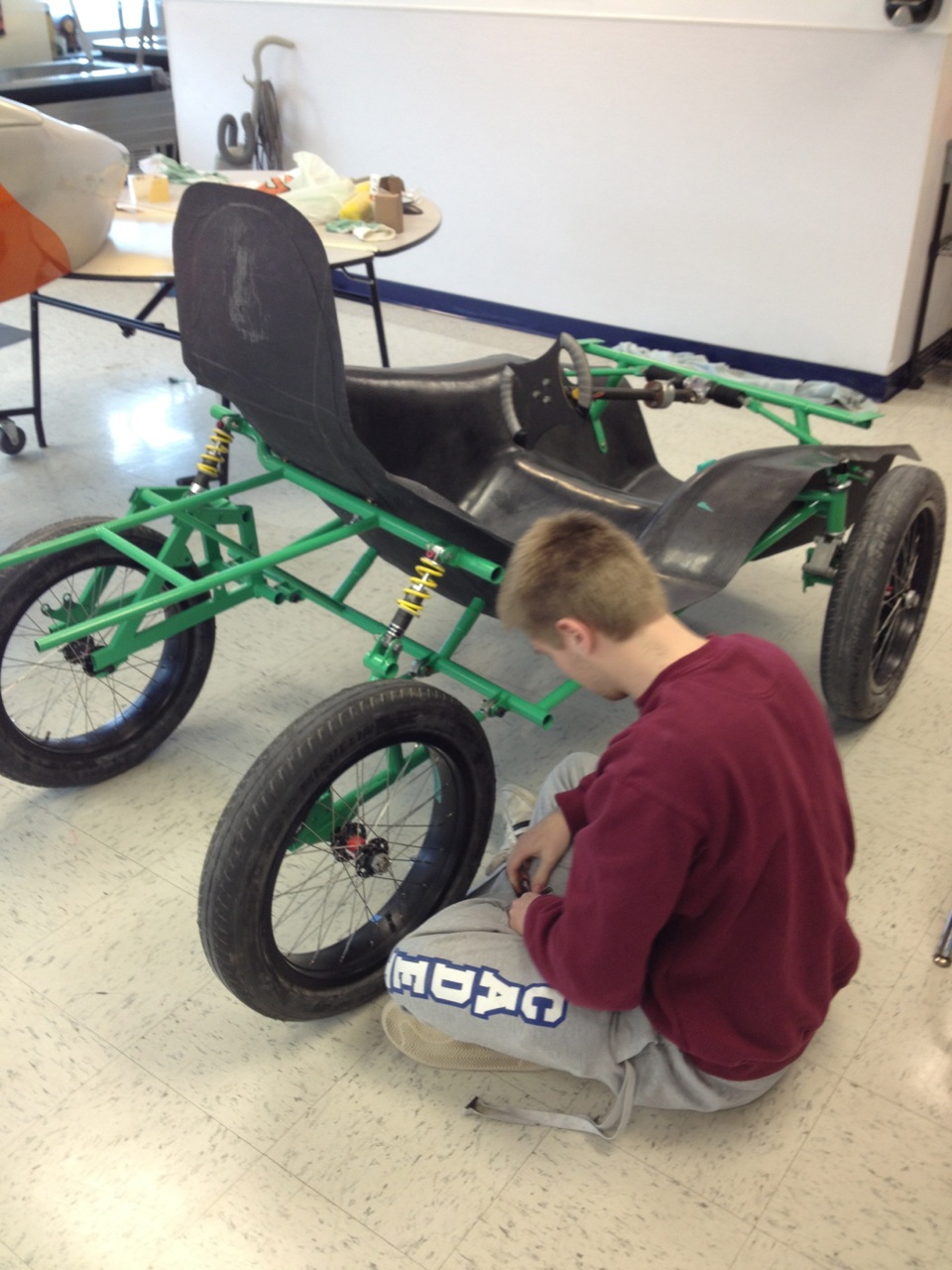 ATV A-Arm Suspension
	www.ebay.com

Chassis Shop
	www.chassisshop.com

FOX
	www.ridefox.com
More Details on Suspension/Steering
Specialty Workshop
Powering the Solar Car
Powering the solar car
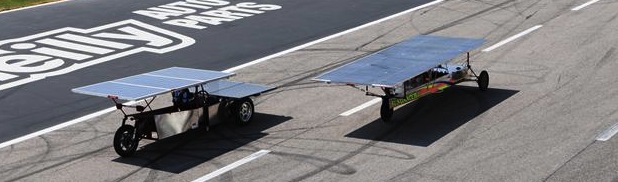 How do you get the car moving?
Photovoltaic array choices
Power trackers and DC-DC converters
Electric motors and controllers
Shape of Array
Flat Solar Arrays
Easier to execute
Angle to sun less of a concern
Curved Solar Arrays
Higher the angle the greater chance for breaks without ideal support.
Angle to sun more of a concern
The Solar Array
Pre-made panels
Reliable
Easily purchased
HEAVY (glass front adds weight)
www.wholesalesolar.com
www.civicsolar.com
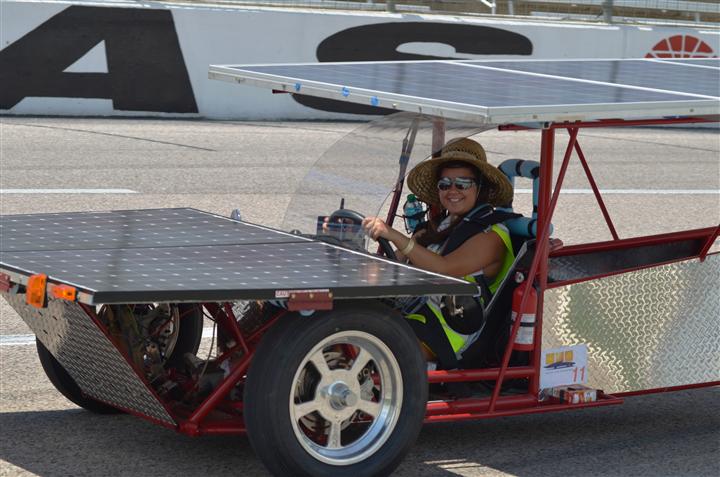 The Solar Array
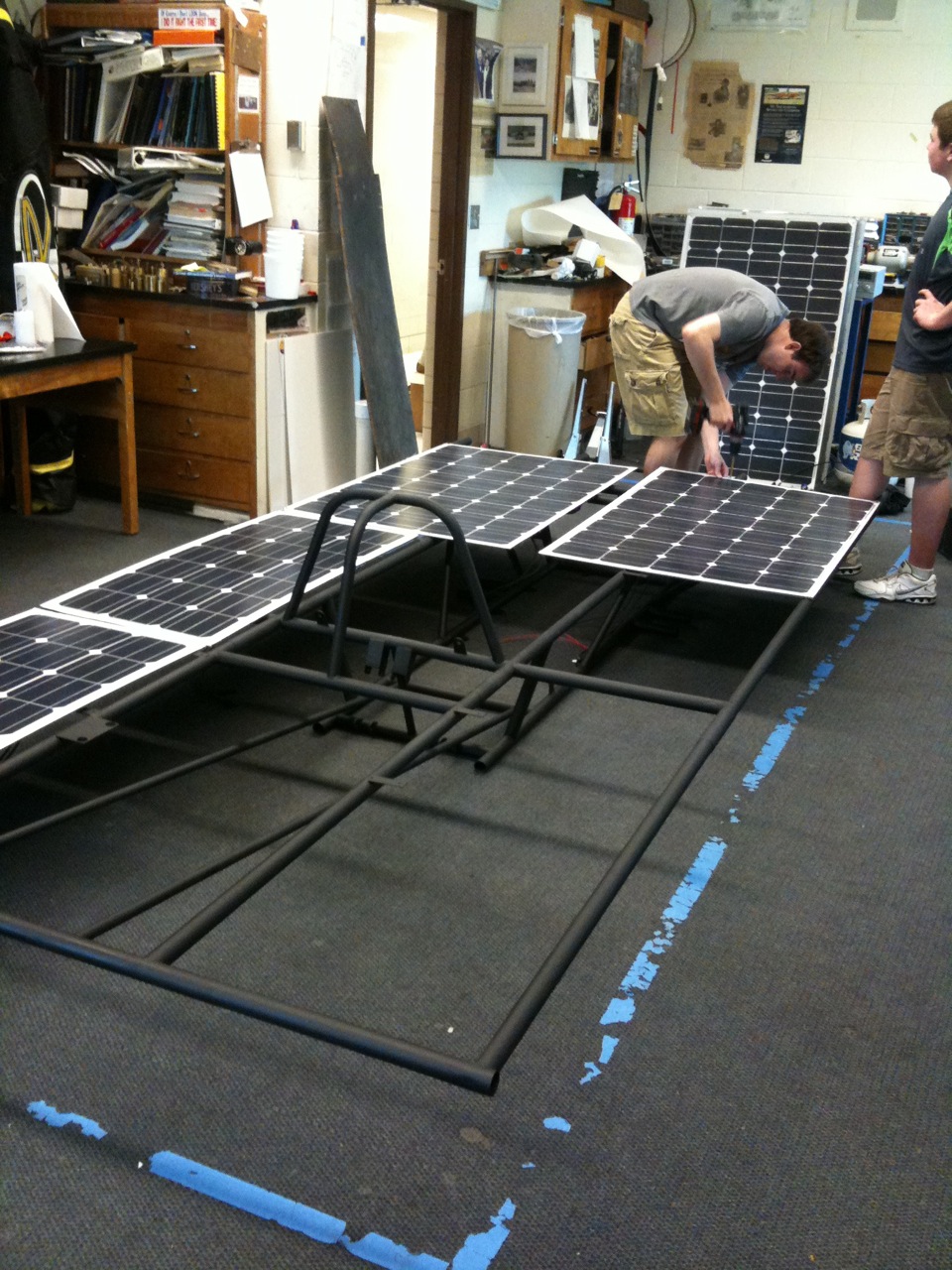 Premade or Custom Lightweight Options
SBMSolar.com
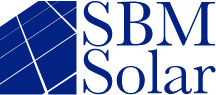 The Solar Array
Raw cells and lamination
Planning has to start FAR in advance (you are probably too late already!)
Process is expensive
Panels are very light and can be built to fit your car
Easy to maximize power and reduce aerodynamic drag

Sun Cat Solar   Allen Chuzel   Elgin, Arizonia
(602) 710-0477
Laminated Cells
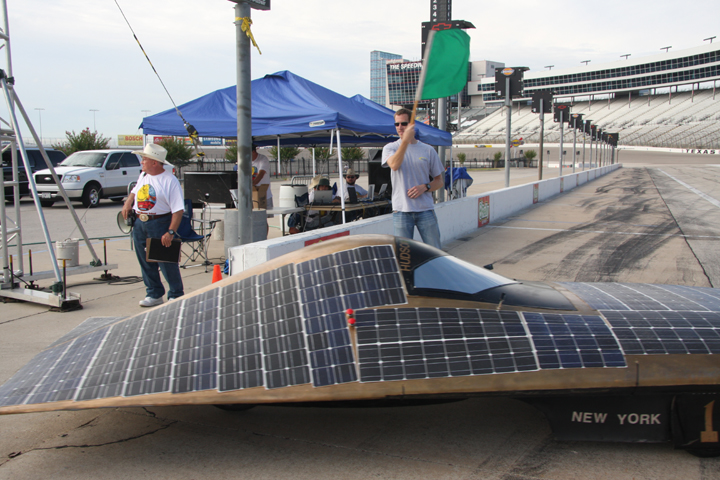 The Solar Array
Do-it-yourself solar array
Amazing learning experience
Learning curve is steep
Hard to find raw cells  work with SunPower directly
Takes a lot of manpower
Hard to watch when cells are continually breaking
Can fit exactly to your car
Do-it-yourself
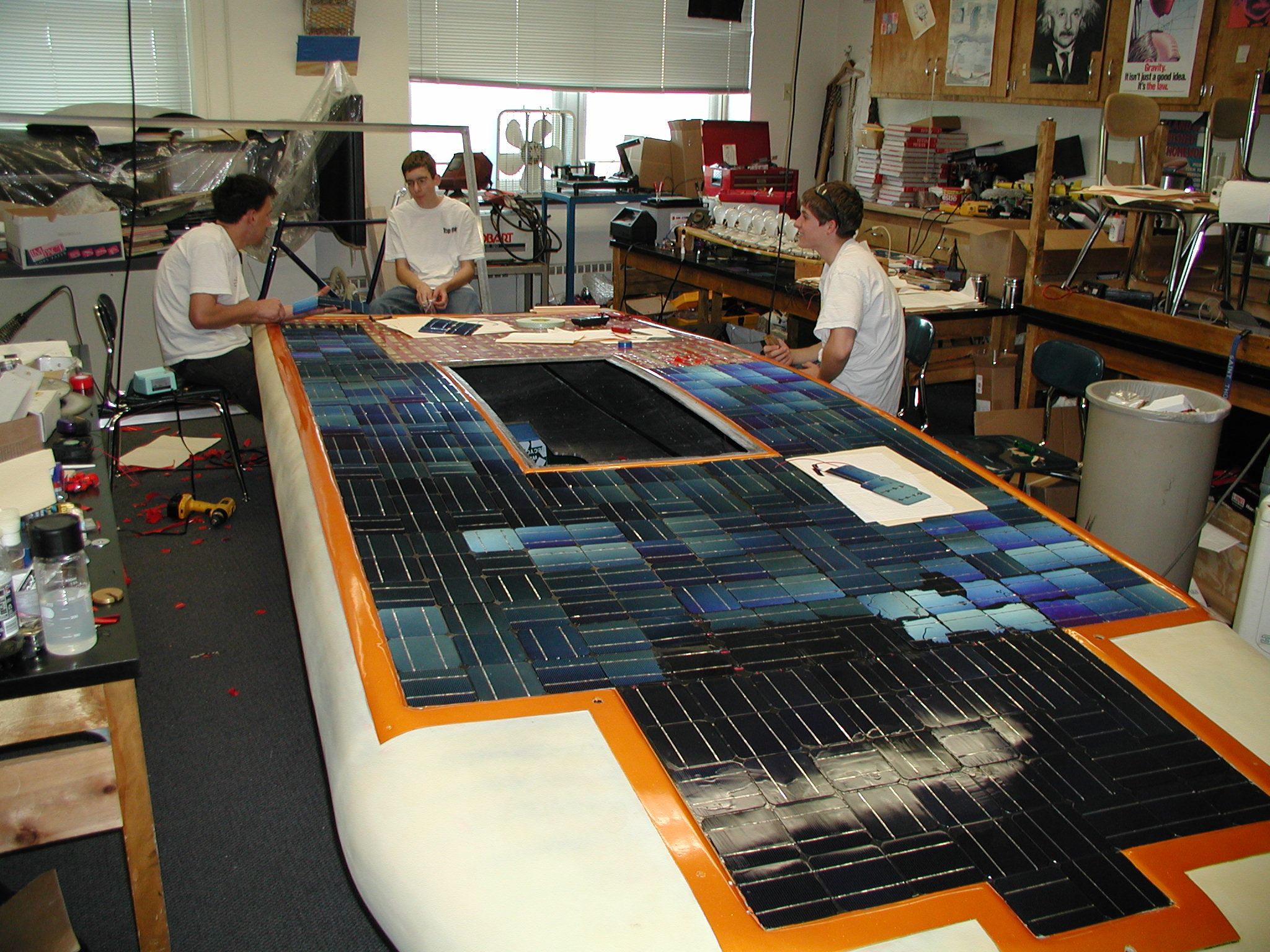 Do-it-yourself
MPPT  and DC-DC Choices
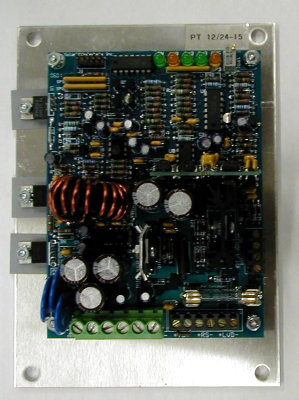 AERL (Australian Energy Research Laboratories)  www.aerl.com.au
Solar Converters Inc 
Outback (and other grid type MPPTs)  www.midnightsolar.com
DC-DC Converters  www.kellycontroller.com
Genasunwww.genasun.com
AERL MPPTs
Low Voltage Indicator
Do-It-Yourself kit available at:
http://store.qkits.com/

Look for “Low Voltage Alarm”
Electric Motors
Brushed Electric Motors
Inexpensive
Lower overall efficiency
Controller is inexpensive and easy to wire
Brushless Electric Motors
Very efficient
More expensive
Controller is more difficult to wire (typically 3 phase)
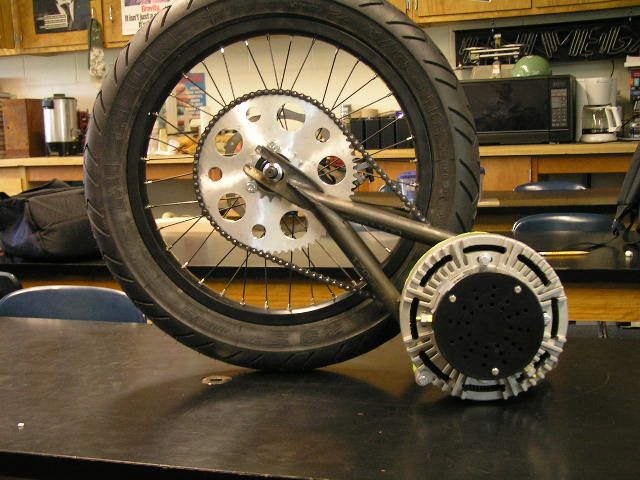 Brushed Motor Examples
Briggs and Stratton ETEK
Lynch LM200
PMG 132 Perm Motor
Cloud Electric www.cloudelectric.com
Electric Motorsport  www.electricmotorsport.com
Thunderstruck Motors www.thunderstruck-ev.com
Robot Market Place  www.robotmarketplace.com
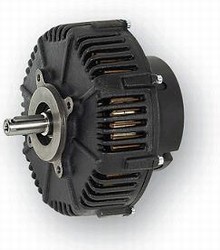 Brushed PWM Controller
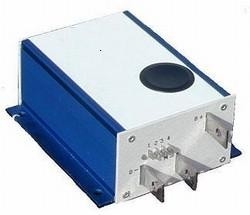 Alltrax AXE
Easy to wire
0-5k Pot control
Programmable
Durable
Brushless Motor Example
Motenergy ME0907 Brushless PMSM/BLDC  www.evdrives.com
Revolt  http://www.revolt.org.il
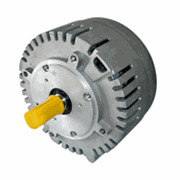 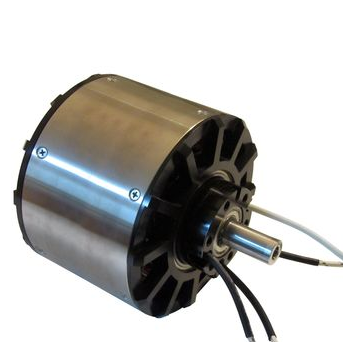 Hub Motor
NGM ‘Direct Drive’ high efficiency in-hub motor with variable air gap adjustment.
Super efficient over a broad range of speeds
No need for gears or chain
Very expensive (Motor + controller > $25,000)
Mitsuba / Nomuri hub motors replacing NGM as favored motor for solar car teams
Still ~$25,000
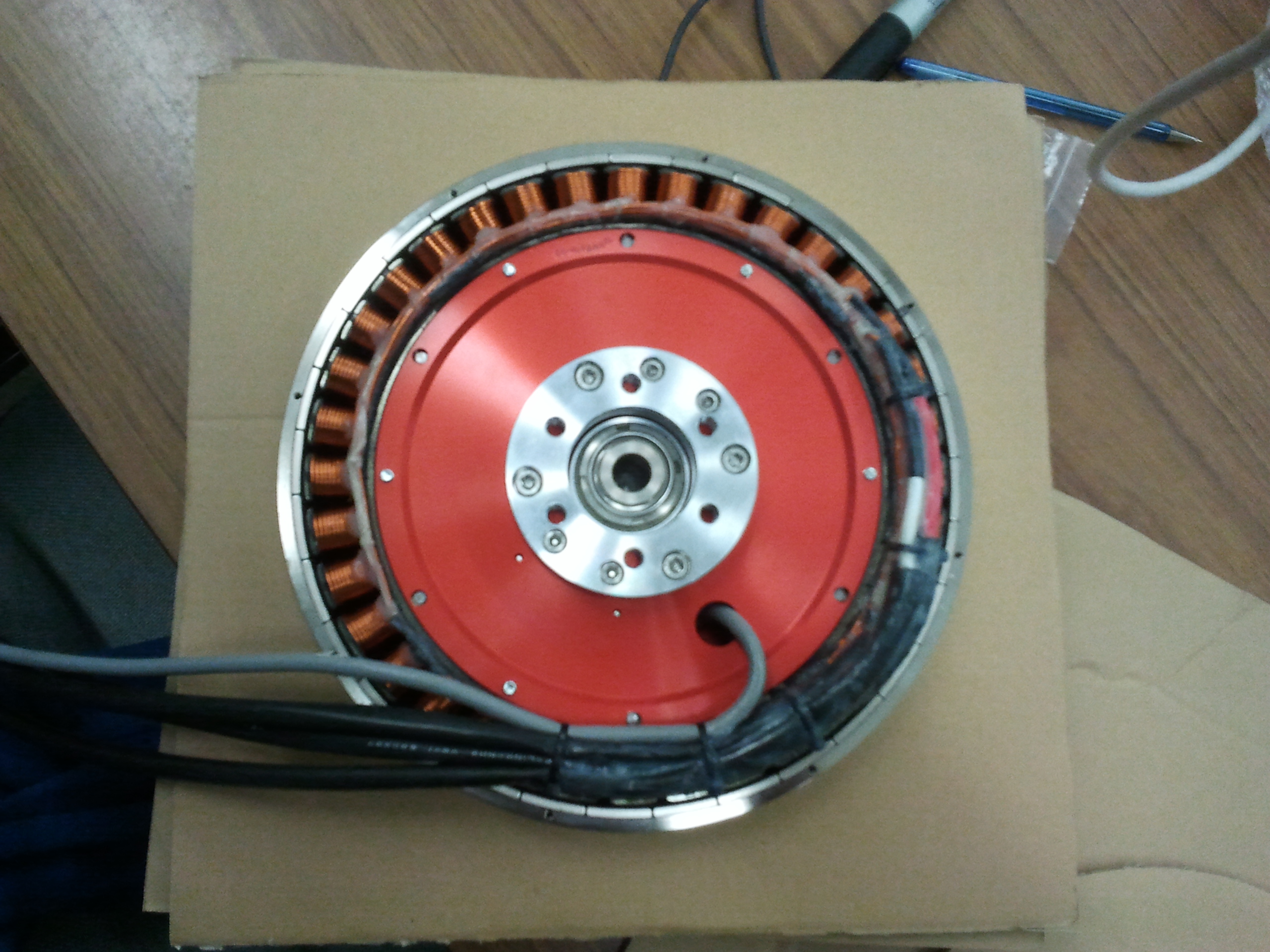 Electrical System
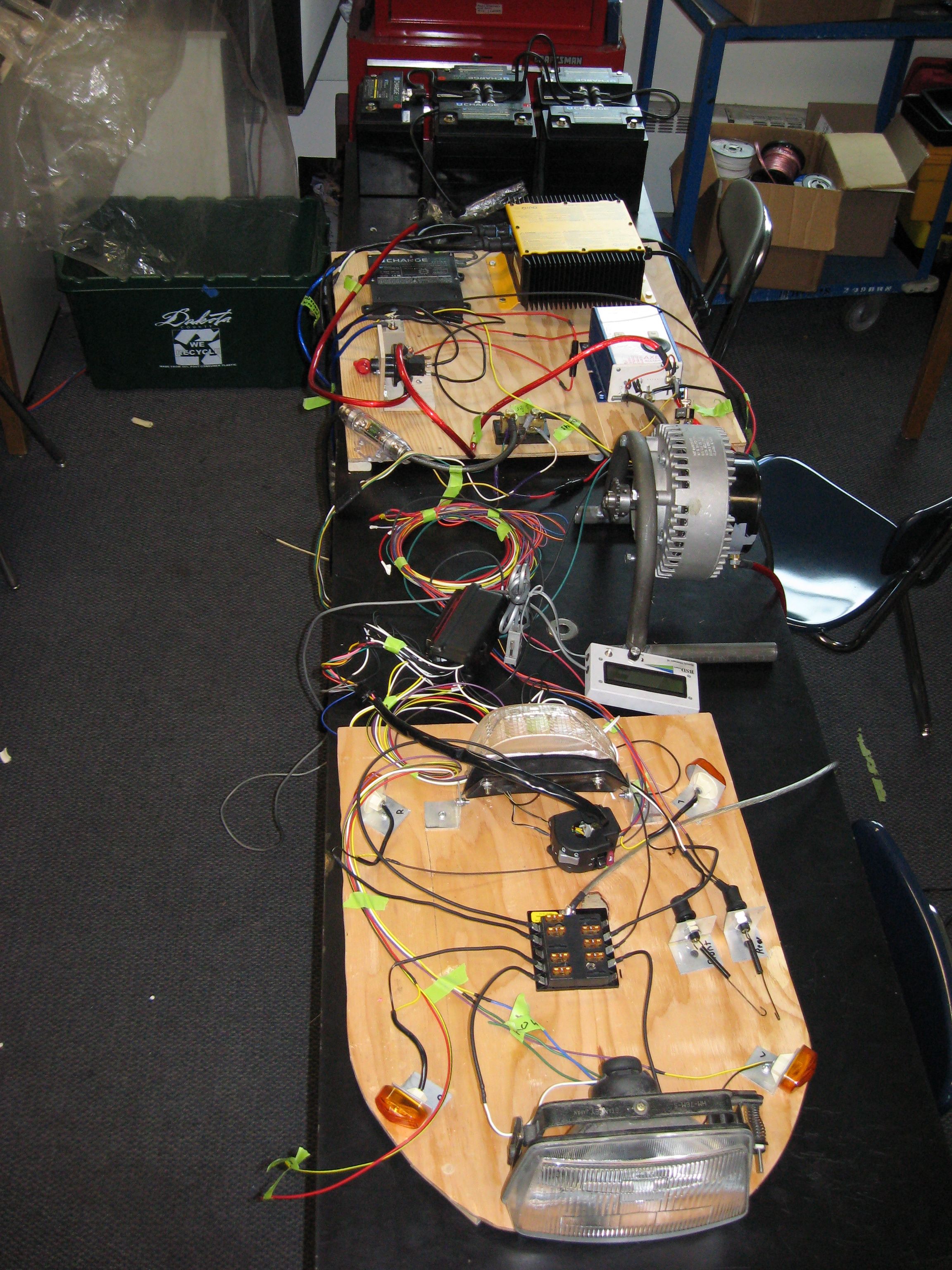 Main electrical system (the one that makes your car move)
Use the correct gauge wire for the job
Disconnect switches should be designed for DC
Fuses
Secondary electrical system (everything else on your car)
Lights
Fans
Horn
Electrical System Layout
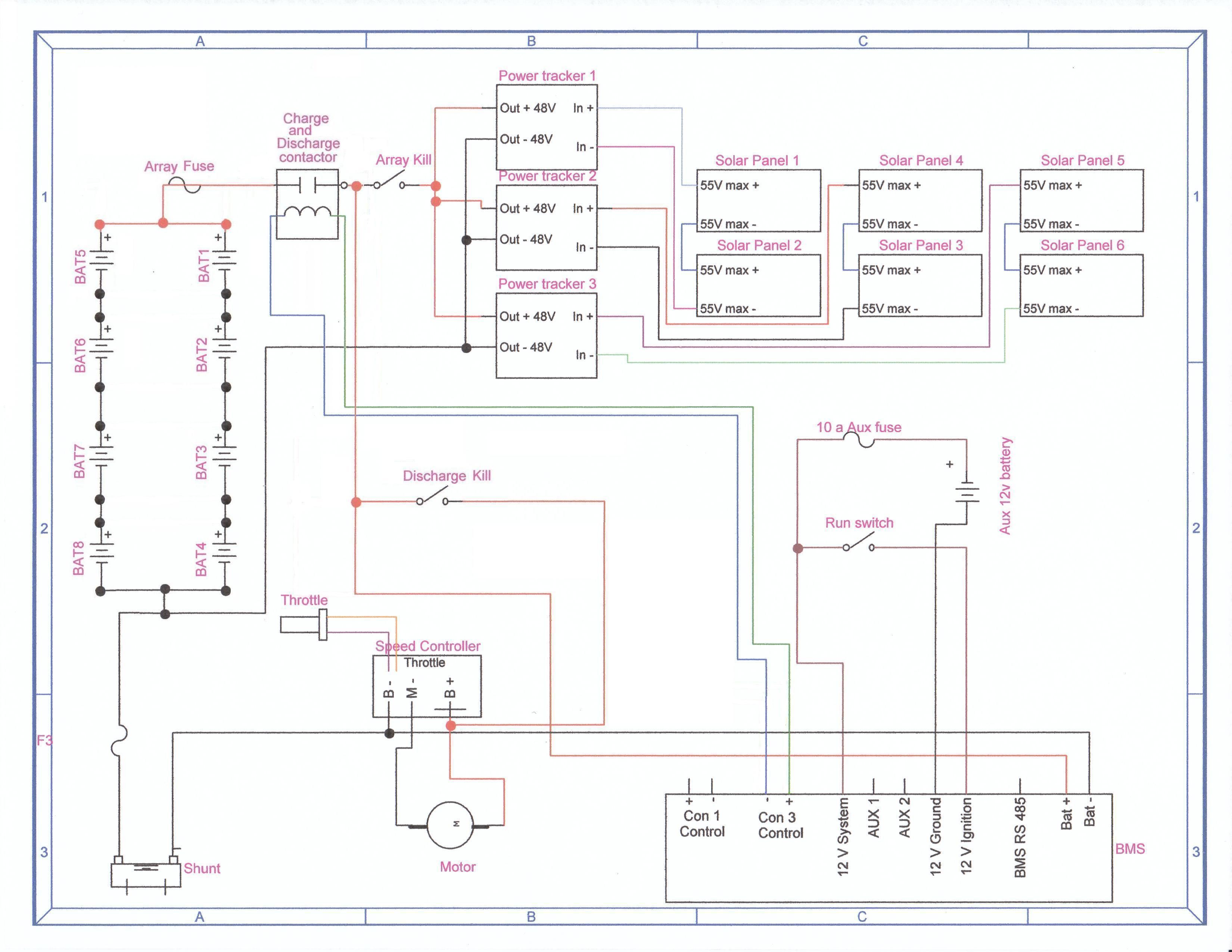 Electrical System Layout
Schematic made with:
http://www.digikey.com/schemeit/ 

Or use Solid Edge to set schematic (can get wire lengths)
Electrical System
Batteries
Choose carefully young padawan!
Batteries are one of the areas where you get what you pay for.
Decisions to make:
What voltage does your car run at?
Higher voltage means lower current (smaller wires)
How much weight can you carry?
How much energy can you get at that weight?
Can your solar panels recharge the battery pack?
Is it a road race or a track race?
Batteries
The 5 kilowatt-hour rule
kw-h = Amp-hours x Voltage   
(at the 20 hour discharge rate)
Example:
Four, 12 volt, 84 amp-hour batteries in series
84ah x 48 v = 4032 watt-hours or 4.032 kilowatt-hours

(this battery pack would weigh around 230 pounds)
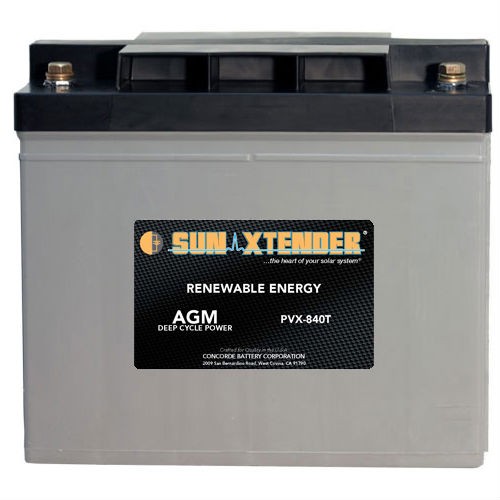 Batteries
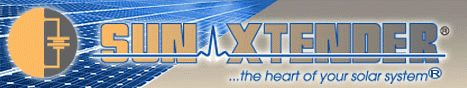 Some of our favorites:
Concorde Sun Xtender series 
84 Ah    $245/battery www.wholesalesolar.com
EnerSys Odyssey Marine series
68 Ah 	 $250/battery

Lithium Batteries  Battery Space  www.batteryspace.com
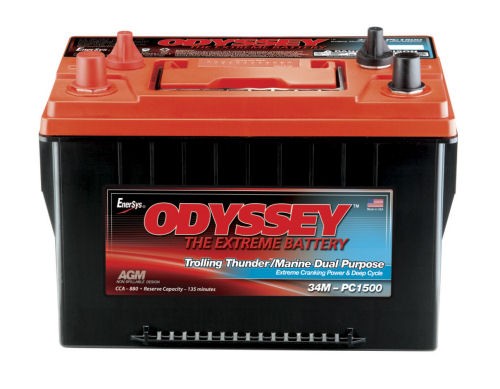 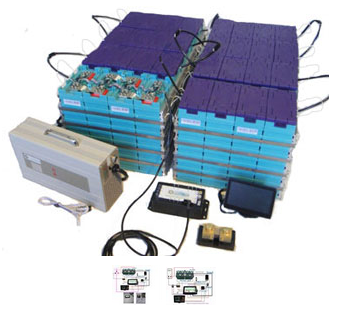 Batteries
Choosing batteries based on the Peukert number:
A typical sealed lead acid battery has a Peukert number between 1.1 and 1.3. (The closer to 1.0 the better!)
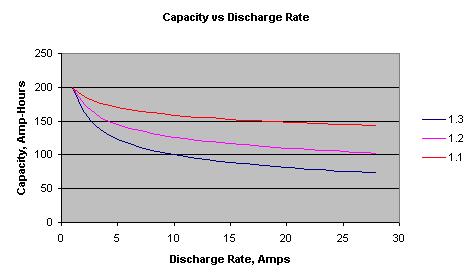 Batteries
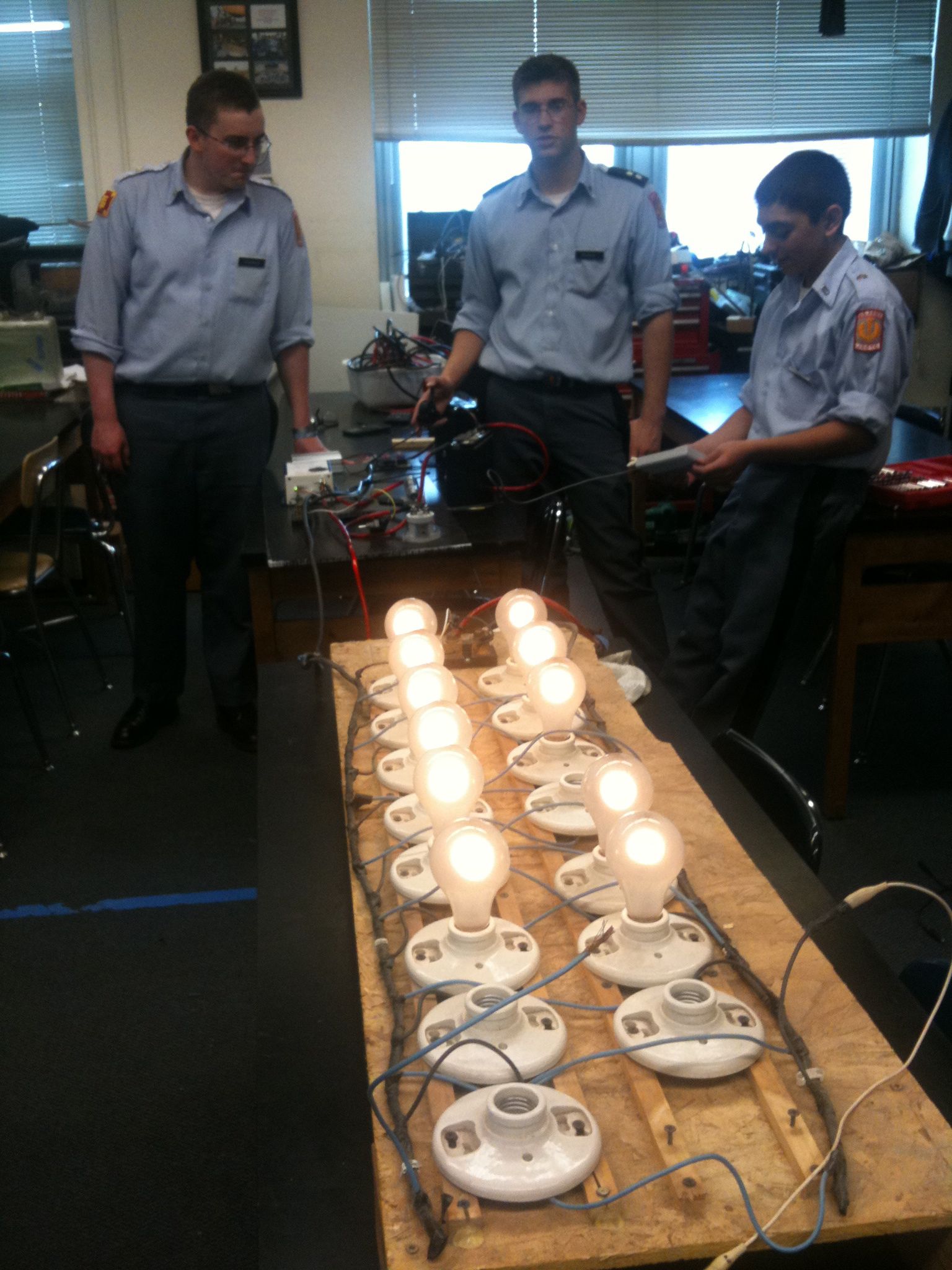 Testing batteries:
Understanding how your batteries perform is one of the most important things you can know BEFORE the race starts.
Carefully recording voltage, current, and amp-hours will help your team make good decisions during the race
Lights/Turn signals
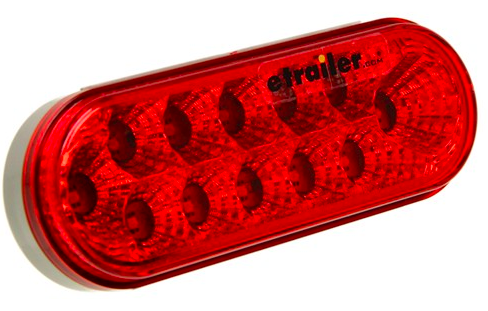 Low-draw LED lights are easy to find.

Etrailer   www.etrailer.com

Grainger www.grainger.com (ECCO lights)

O’Reilly Auto Parts www.oreillyauto.com
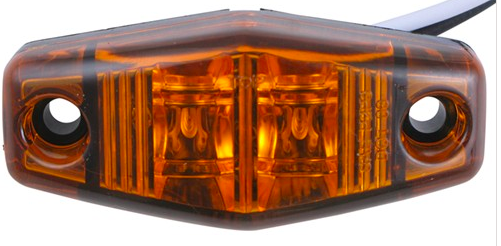 Switches/Fuses
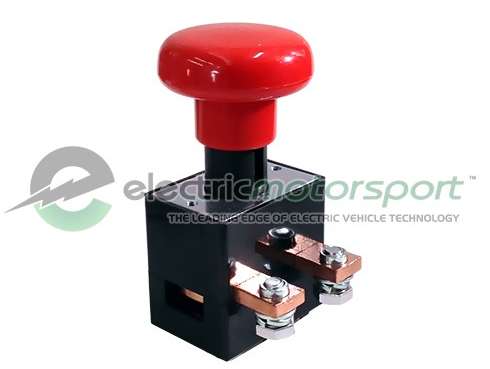 There are a lot of resources for switches and fuses. Be sure they meet the race requirements before ordering!
Be sure they are rated for your DC system. (AC rating will not qualify!)

(Bussmann FWH Fuses are rated at 500V DC)

Electric Motorsport  www.electricmotorsport.com

Tecknowledgey
http://www.tecknowledgey.com
Single Pole On/OffRated load:  400 A Break Current: 1200 A @ 48 V DC (600 A @ 96 V DC)
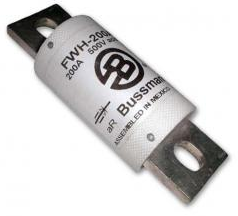 500V DC @90 amp fuse is about $50
Specialty Workshop
Power Management
Power Management
How much power does it take to make your car go down the road?
The amount you will use depends on:
Aerodynamic drag
Rolling friction
Weight 
Electrical system resistance
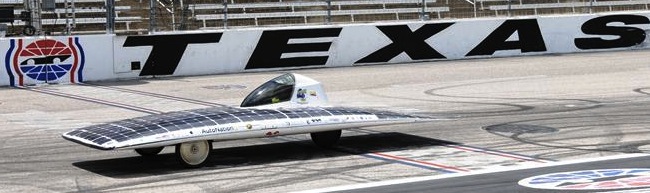 Power Management
A typical Solar Car Challenge vehicle array produces 800-1000 watts of power.
There is approximately 12 hours of usable sunlight during a race day.
800 watts x 12 hours = 9600 watt-hours of energy/day. (Assuming clear skies and good sun.)
A full-size, fully-charged battery pack has approximately 4000 watt-hours of energy.  
It will take approximately 5000 watt-hours of energy to completely recharge the battery pack.
Power Management
Dead Batteries are dead weight 
A 48 volt battery pack is “dead” at 42 volts.
It will take (at least) 5 hours of full sun to completely recharge a dead battery pack. 
Hills, clouds, trees, wind, and children with sticky fingers all reduce your array efficiency.
The only way you will know how much energy your car will use is to test it. 
Keep a record of current draw vs. mph   (It is not linear!)
Strategic Decisions
First step in power management is deciding your high-level strategy (without looking at numbers)
Do you empty your battery pack each day and recharge as much as possible during off-hours?
Do you end the day with as much energy as you can recover during off-hours?
Do you run down a certain capacity each day so you end up with no energy left on the last day (e.g. run down ¼ of pack each day for 4 day event)?
Do you run based on net draw (motor – solar) or motor draw?
No right answers; just decisions the team must make
Set Targets Based on Strategy
If strategy is to empty battery pack each day, and you have a 100 Ah battery pack, how fast should the driver drive?
Trick question: Driver does not drive based on speed, but current draw.
OK, how much current should driver be taking from the battery?
100 Ah / 6 hours of racing (Classic Division) = 16.7 A, right?
Classic Division runs 9am-12pm, 2-5pm, with 2 hours lunchtime in between. How much charge will I get back during the two hours?
Assume 1000W panel, 48 V system = ~20 A  40 Ah
After 3 hours of racing at 16.7A, would have (100Ah – 16.7A x 3 hrs = 49.9Ah)
After 2 hours of charge time, 49.9 Ah + 40 Ah = 89.9 Ah left
Rest of racing period = 89.9 Ah / 3 hrs = 30 A
To get the same current draw throughout the day, what should the current draw be?
100 Ah + 40 Ah = 140 Ah / 6 hours = 23.3 A
Collecting Data
How to measure what your car is doing:
Voltmeter and/or ammeter
Batman measurement system (Bruce Sherry Design)
Link (e-meter)
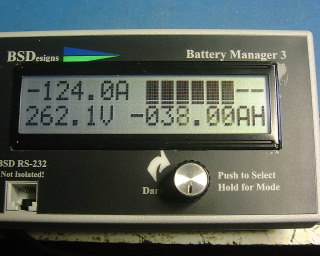 What Data is Important?
Different teams have different answers to this!
Typical measurements include:
Battery Voltage (measured under load)
Motor current draw (the rate that you are taking energy out)
Array current (the rate that you are putting energy back in)
Amp-hours or Watt-hours (how much total energy you have taken out or put back in)
What’s Interesting About This Data?
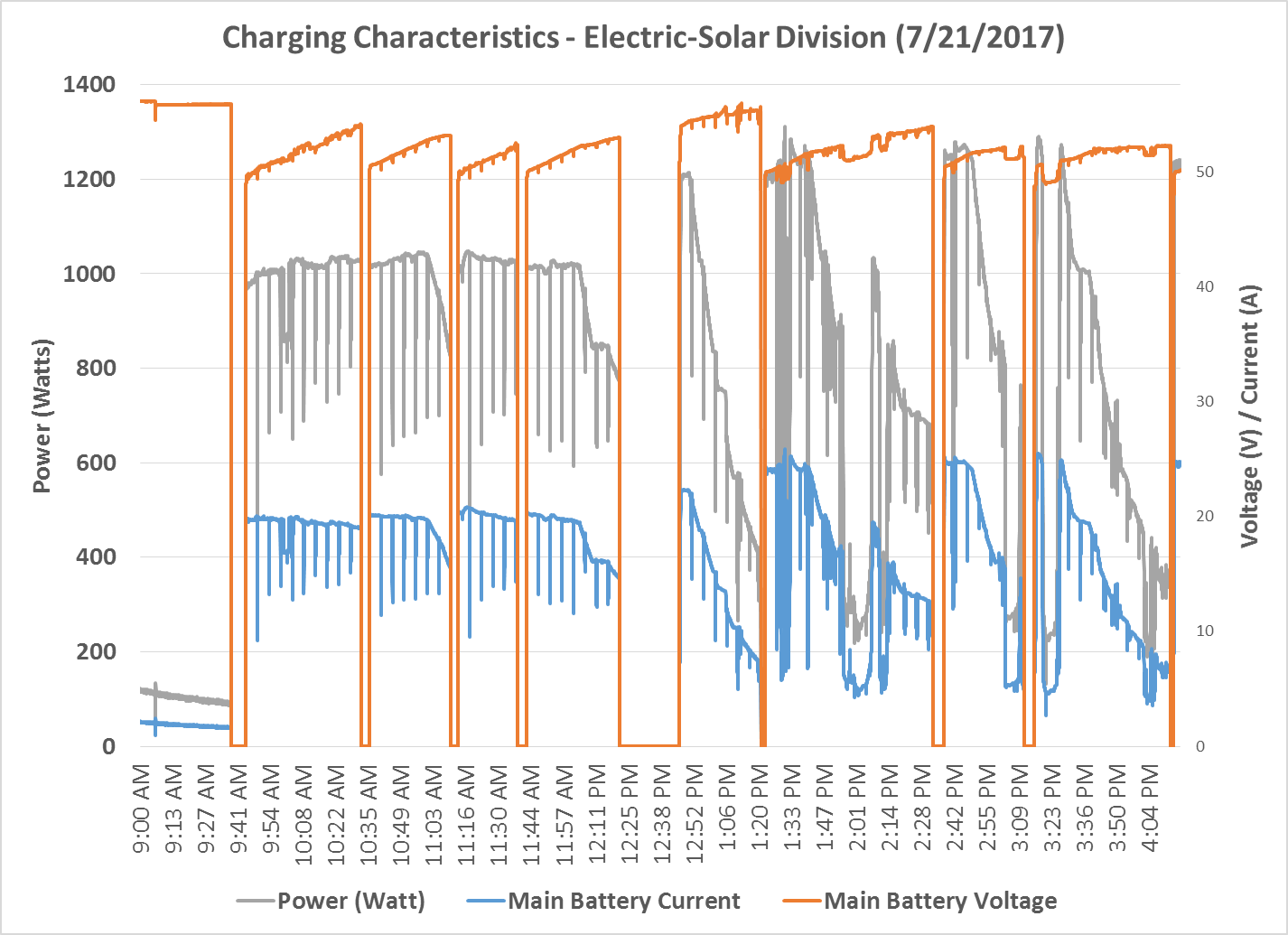 Charging Characteristics
Power stays fairly constant throughout racing period (~1000 W)
Power input drops near end of charging period (takes more power to fill pack)
Battery voltage remains fairly stable, even when current changes (because of MPPT)
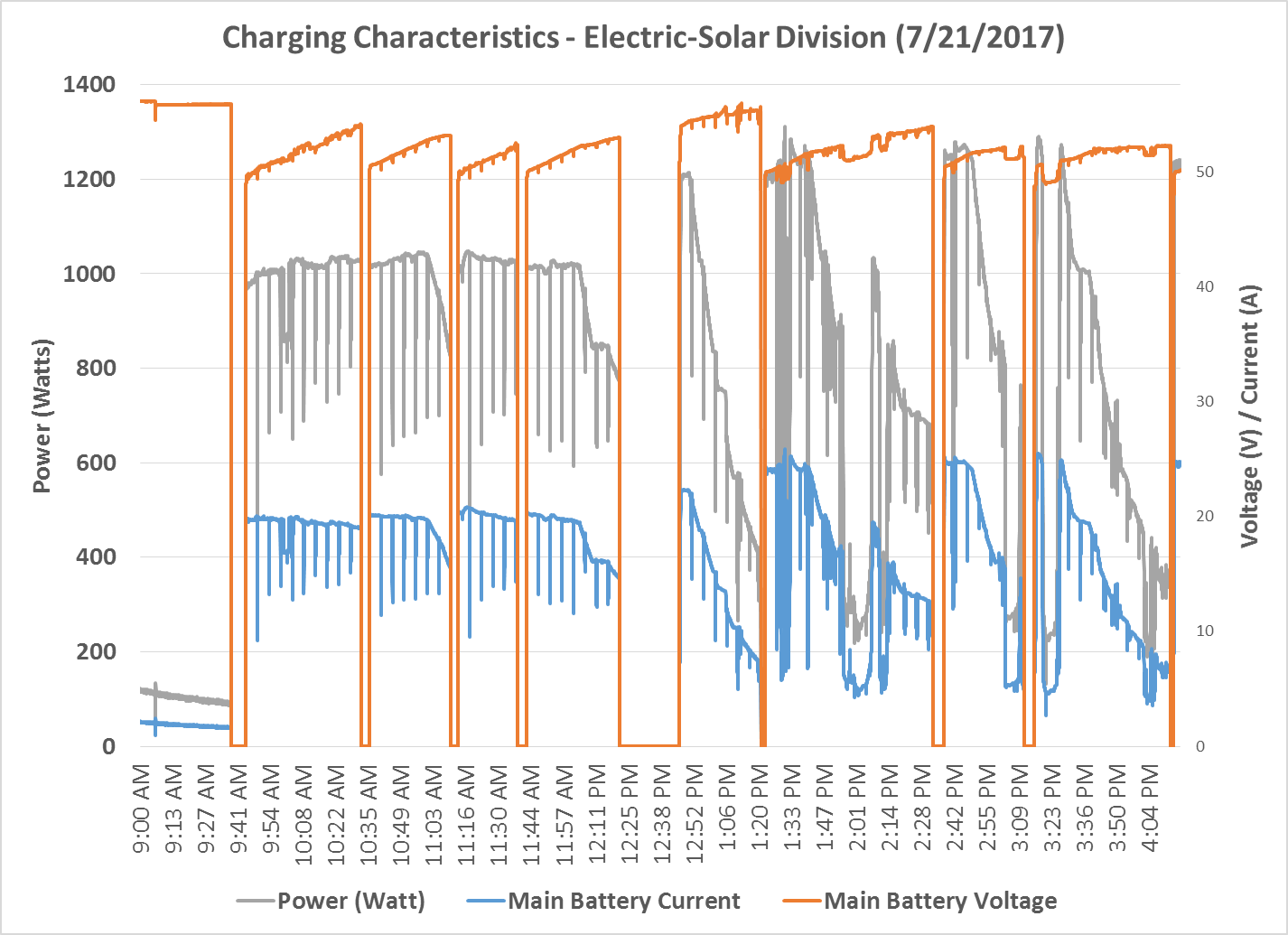 What’s Interesting About This Data?
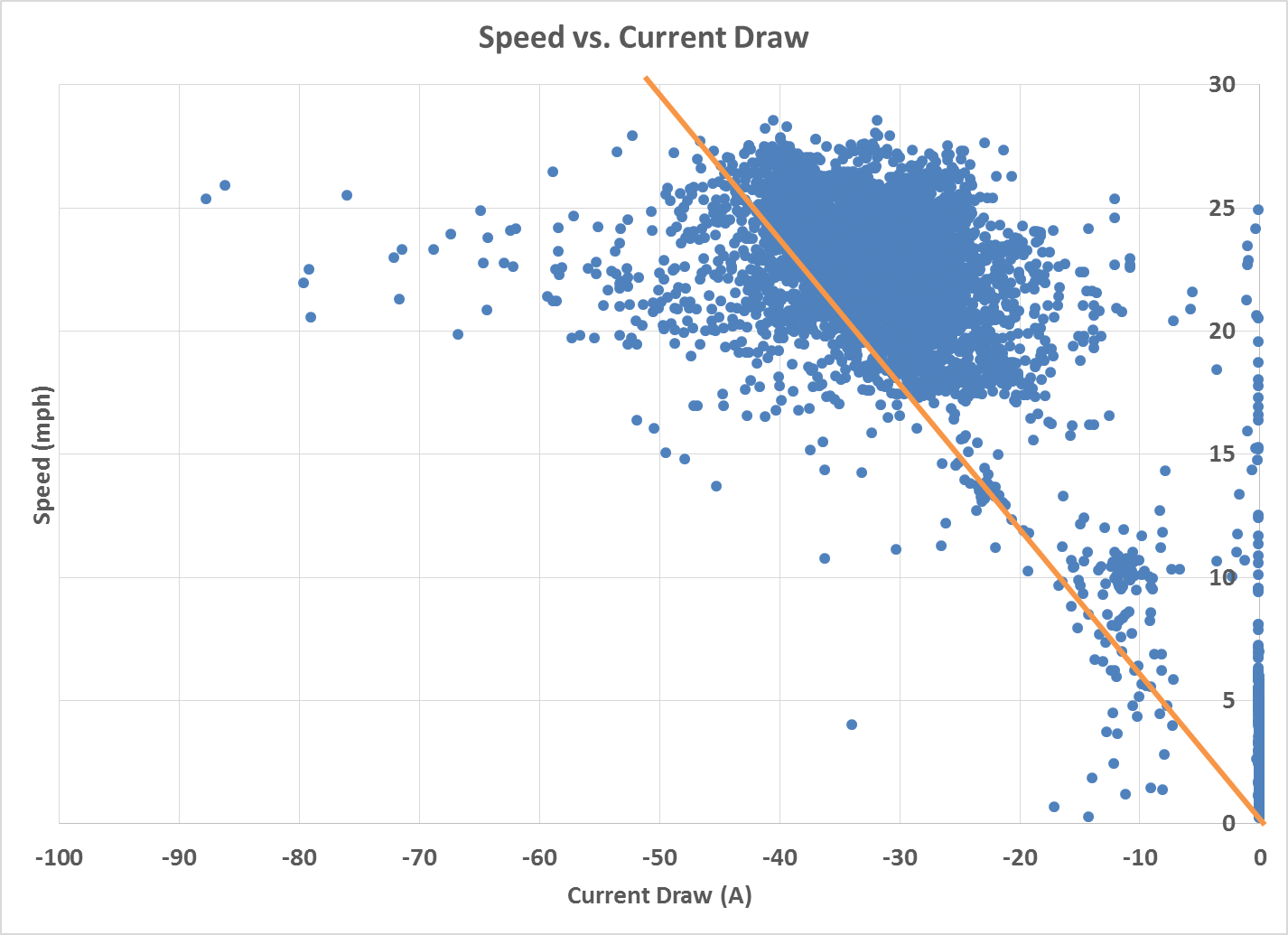 Discharge Characteristics
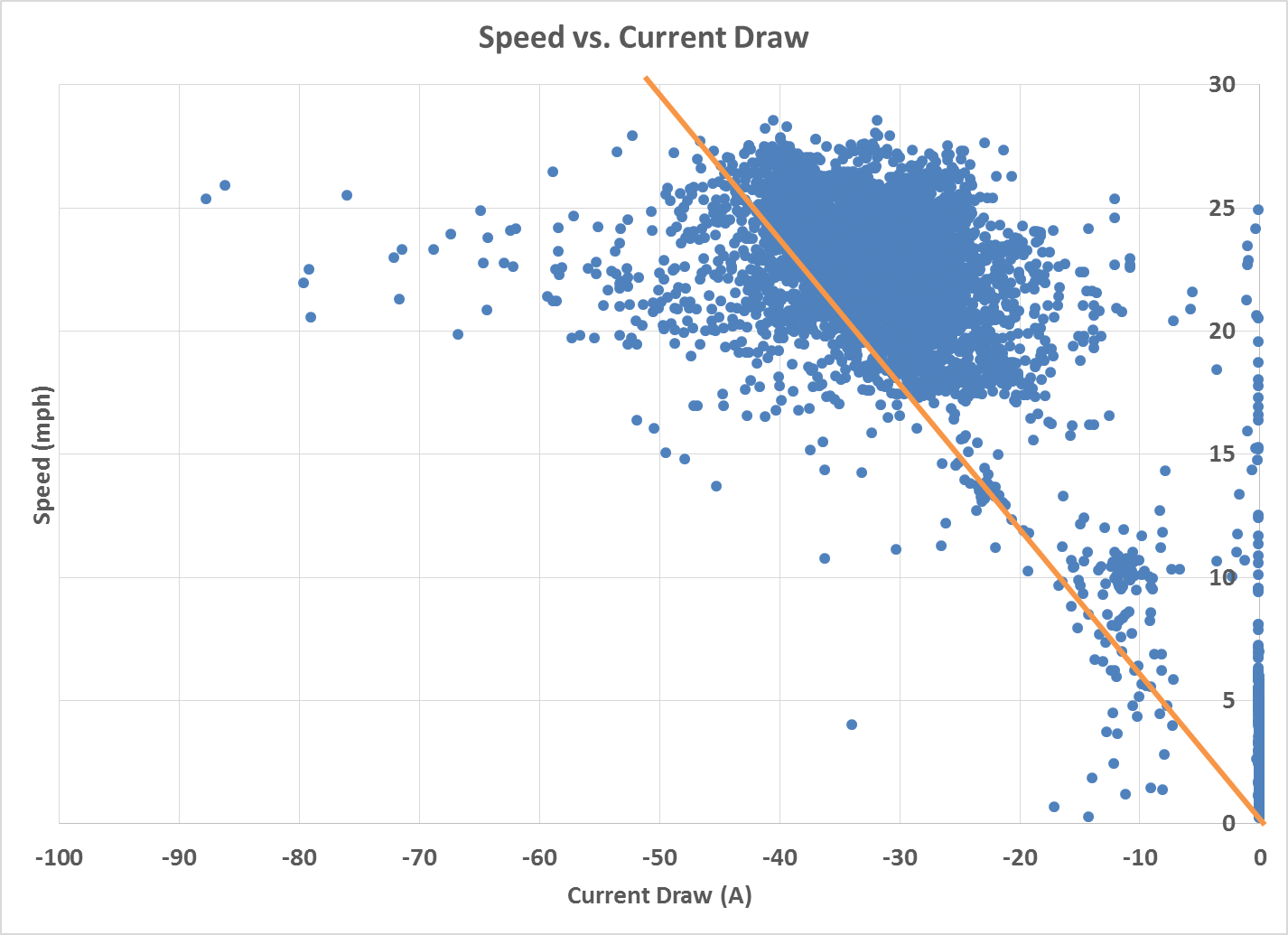 Current draw is not directly correlated to speed; associated with acceleration
Wide range of current draw for specific speed, including outliers
How Do I Get The Right Data
Test! Test! Test!
Multiple runs at different speeds
Test both uphill and downhill (at different grades)
Simulated race days
Making Decisions
Getting Data to the Right People
Driver should not need to make decisions other than driving.
Pit crew should inform driver about “speeding up” or “slowing down”.
One person should be responsible for communicating with the driver.
Telemetry systems
Choose the Correct Gears
Don’t gear a car for 50 mph if you are going to drive it at 25 mph.   Be realistic about your cars speed!
Chain drive systems can be very efficient if gears are aligned and lubricated.
Pictured: 48V system, 15 tooth front, 70 tooth rear. Max speed = 36 mph
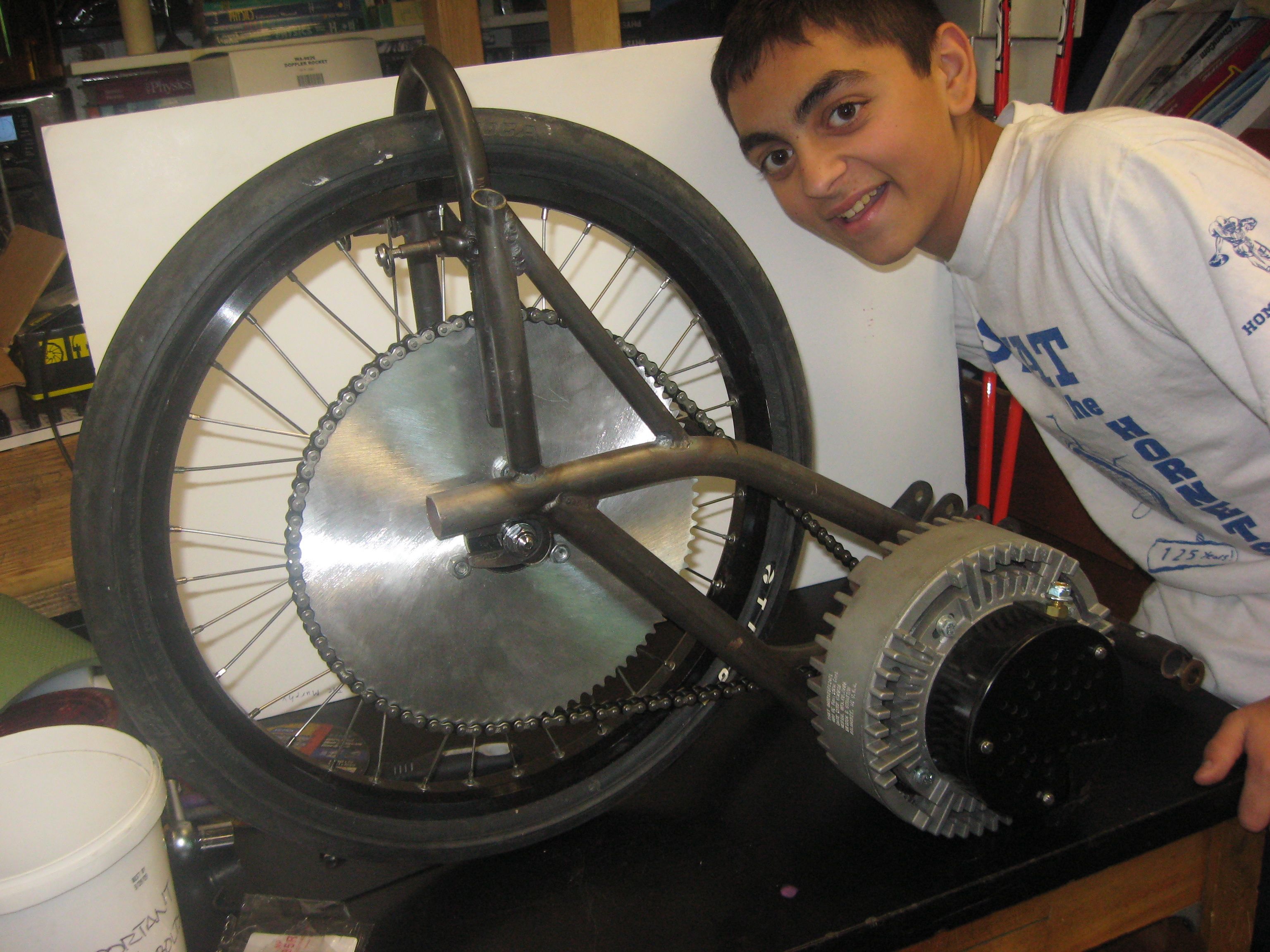 Choose the Correct Gears
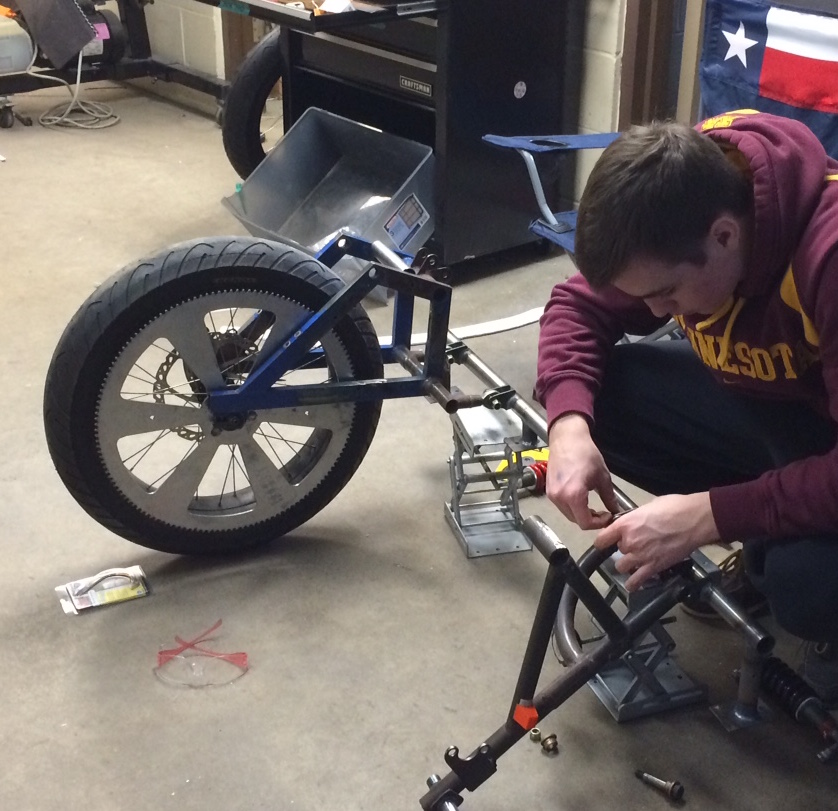 Custom Sprockets:

Rocket Sprockets www.rocketsprocket.net

PMP Sprockets www.pmpsprocket.com
Other Power Management Considerations to Research & Test
How does weather affect charging?
How much power do you get at different angles of sun?
How does different array shapes/angles affect charging?
How does the route topology (or track layout) affect power usage?

Other Considerations?
Specialty Workshop
Aerodynamics & Friction
Rolling Resistance
Bearings can be opened, cleaned, and filled with a light oil.
Tires with thin “supple” casings roll better than thick casings. (Higher risk of flats) 
Fat tires roll better than thin tires. (But weigh more.)
If it rotates: lubricate!
Wheel alignment is critical to reducing rolling resistance.
Aerodynamic Drag
Reducing drag is the least expensive way to improve your solar car. 
The extra weight of drag reducing fairings is easily made up for in aerodynamic efficiency.
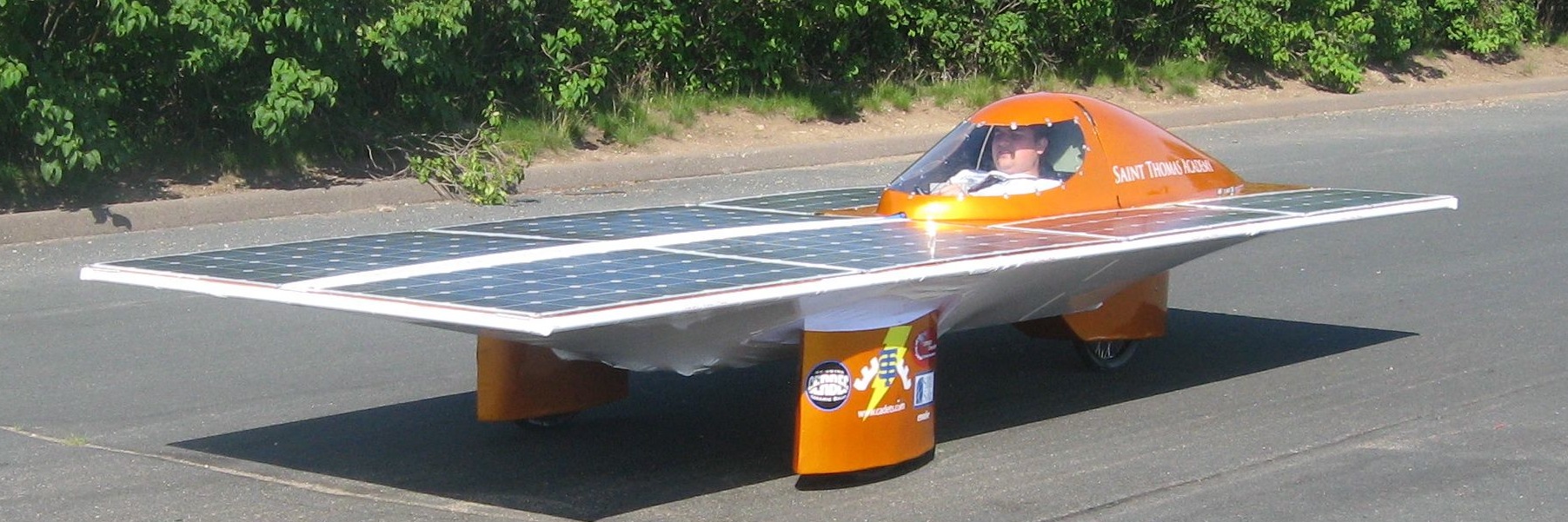 Shrink Wrap Body Cover
Made from 7-mil shrink-wrap that is used to protect boats in the winter.  
Shrink-wrap is cut to shape and taped to the car with inexpensive tape that is made for the material.
A common heat gun can be used to shrink the material.
The material cools and maintains a semi-rigid surface.
Easily repaired with tape.
Cut and Tape the Material
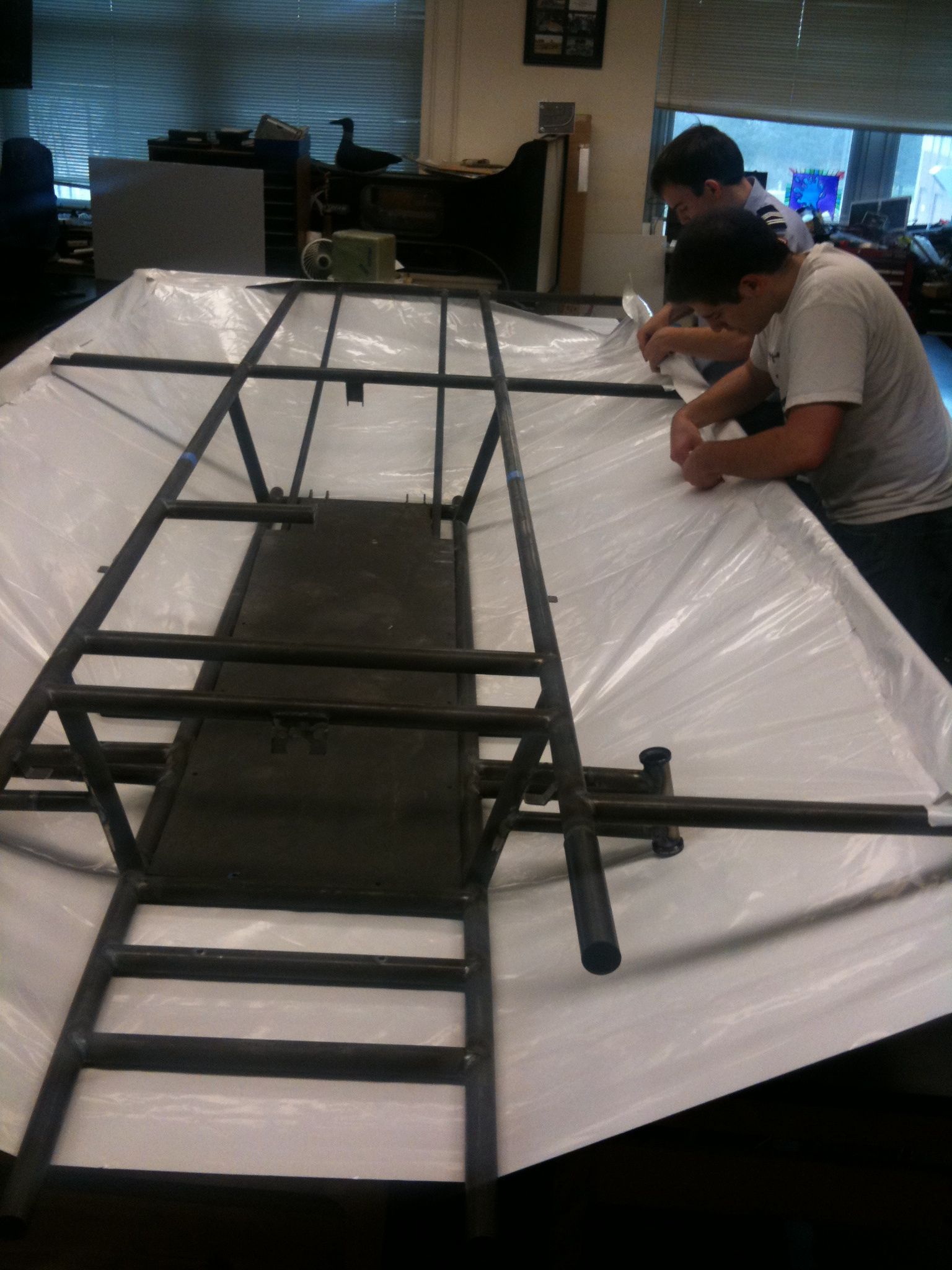 Reinforce and Heat
Trim to fit around fairings
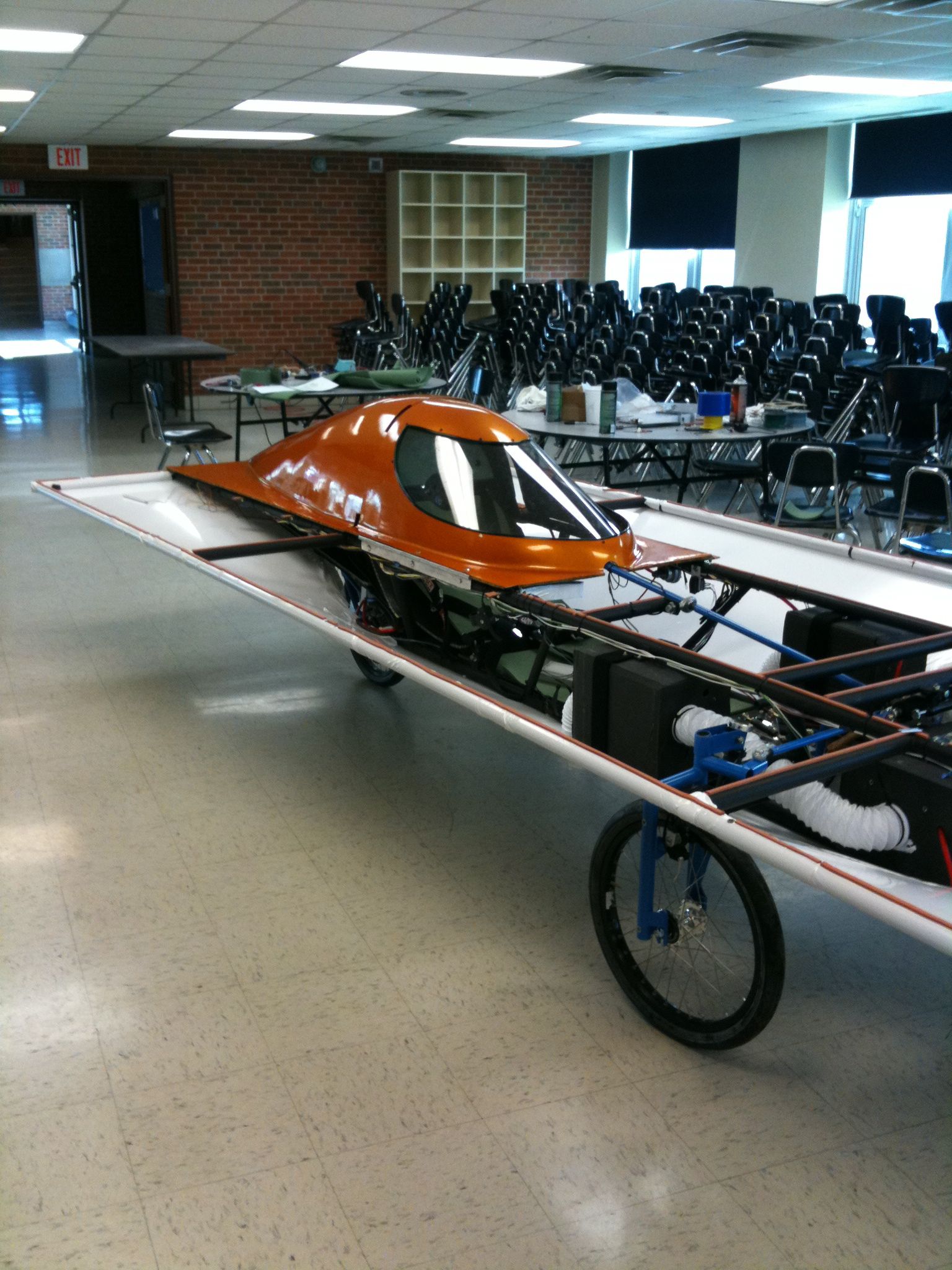 Shrink Wrap
Big Shrink  www.bigshrink.com

Comes in a variety of colors and thicknesses
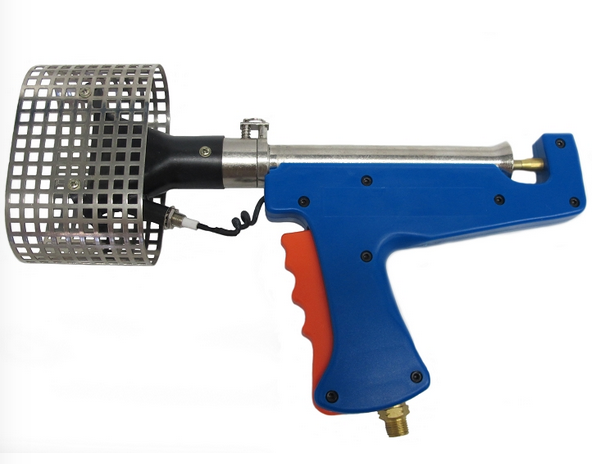 Specialty Workshop
Solar Car Challenge